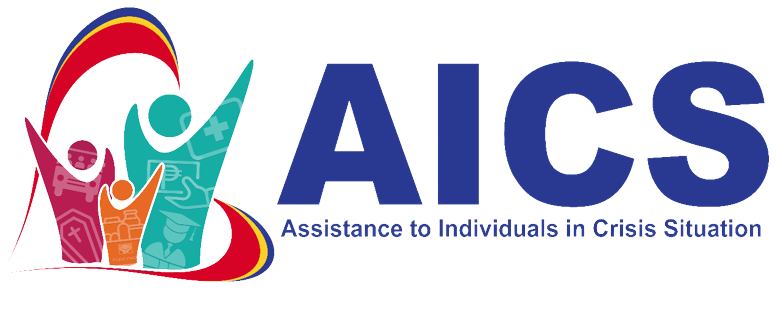 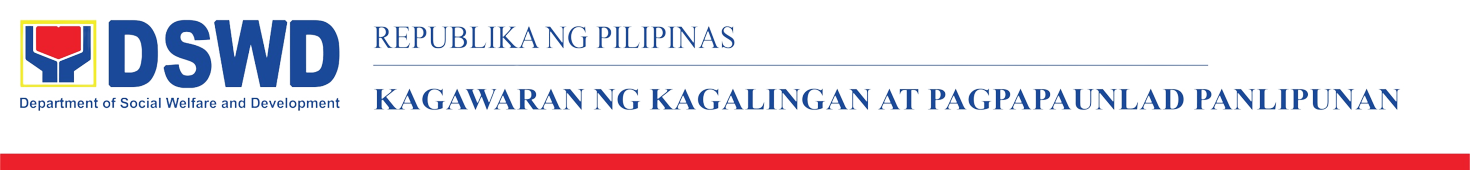 ORIENTATION ON THE BFIRST PROJECT, PROJECT MANAGEMENT UNIT AND RE-DISCUSSING THE TERMS OF REFERENCE FOR THE DEVELOPMENT OF CRISIS INTERVENTION SERVICES SYSTEM (CRISS)
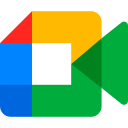 24 March 2023 | 10:00 AM - 3:00 PM |
Via Google Meet
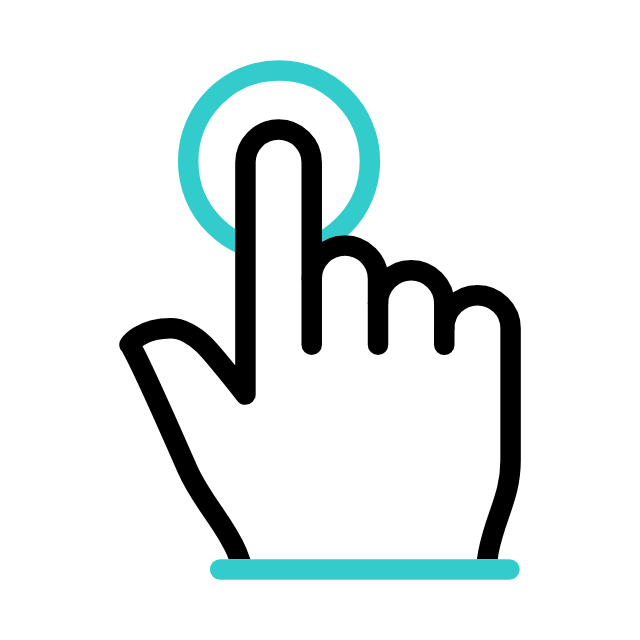 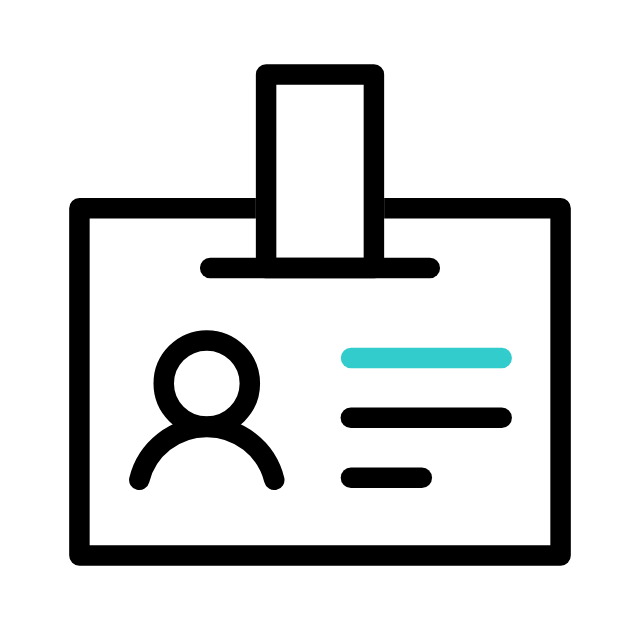 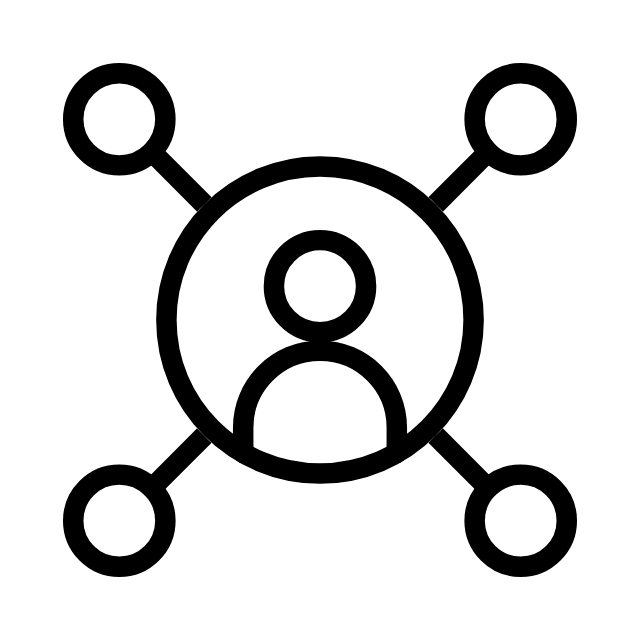 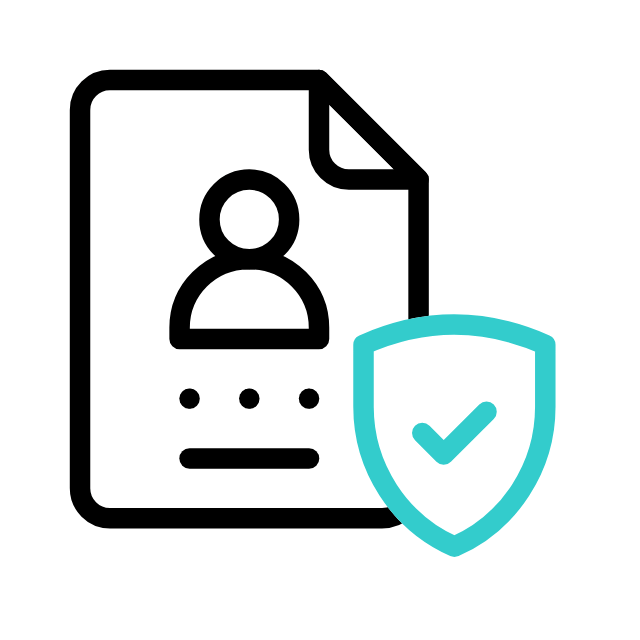 Program Management Bureau-Crisis Intervention Division (PMB-CID)Planning, Monitoring and Evaluation Section (PMES)
Information Technology and System Unit (ITSU)
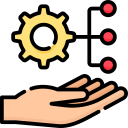 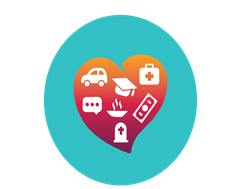 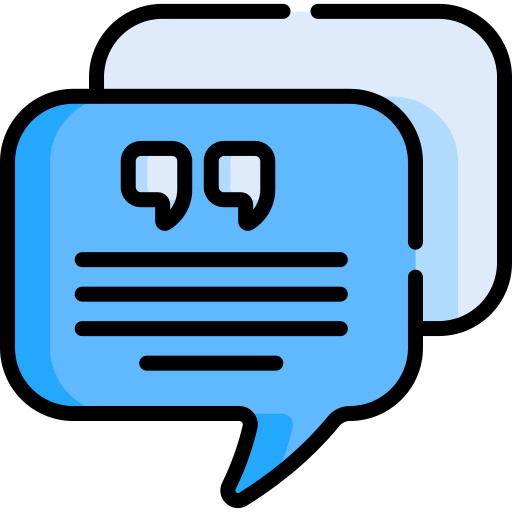 Invocation
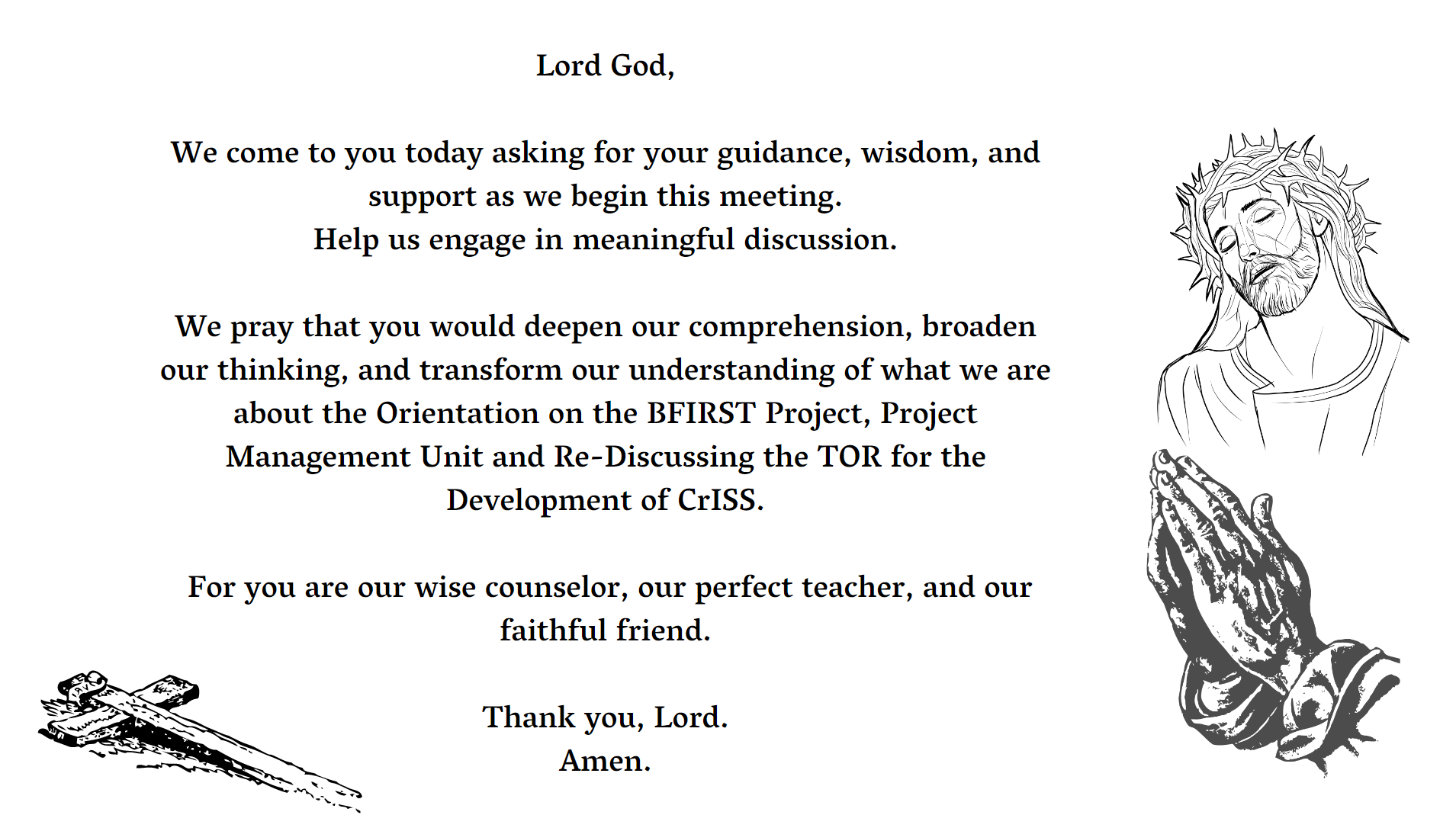 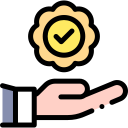 National Anthem
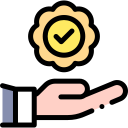 The DSWD Quality Policy
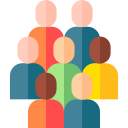 Acknowledgement of the Participants
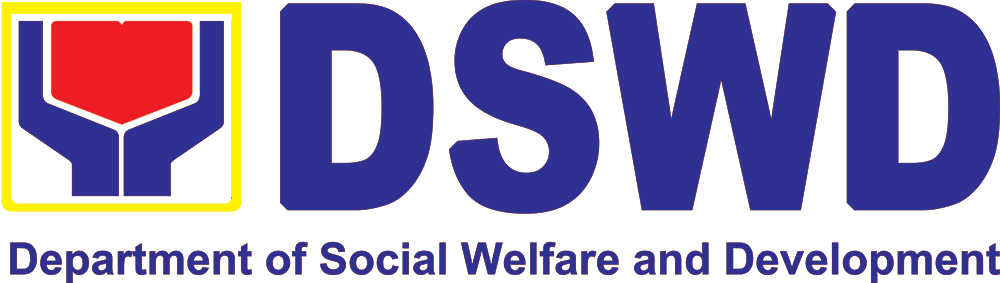 Department of Social Welfare and Development
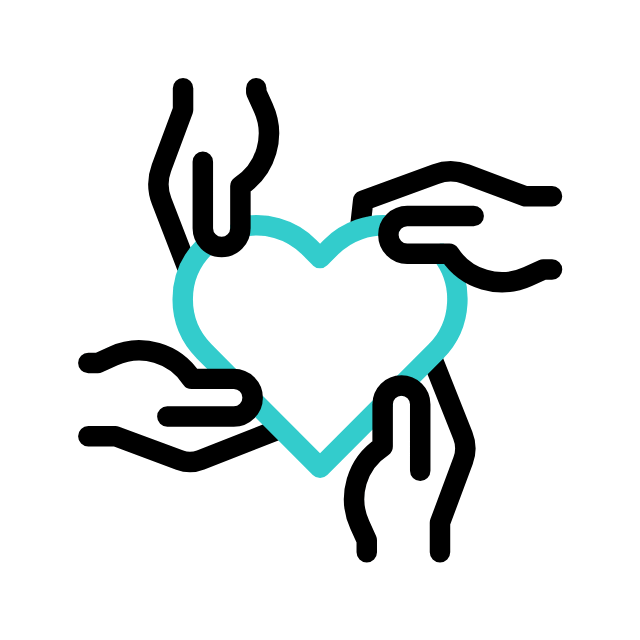 Program Management Bureau-Crisis Intervention Division 

Information Communication Technology Management and Services (ICTMS)


Policy Development and Plan Bureau (PDPB)


DSWD Field Office I-XII, CAR, CARAGA, NCR-Crisis Intervention Section Heads, PSD Chiefs and/or Representatives, SWAD Team Leaders, RICTMS Representatives
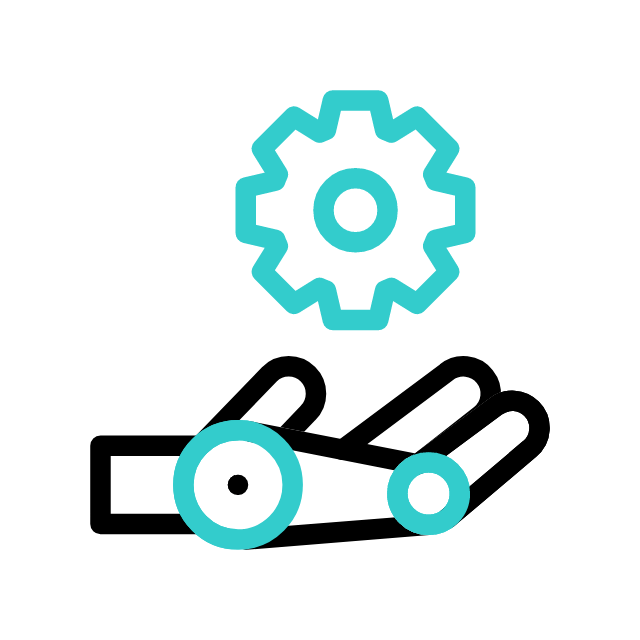 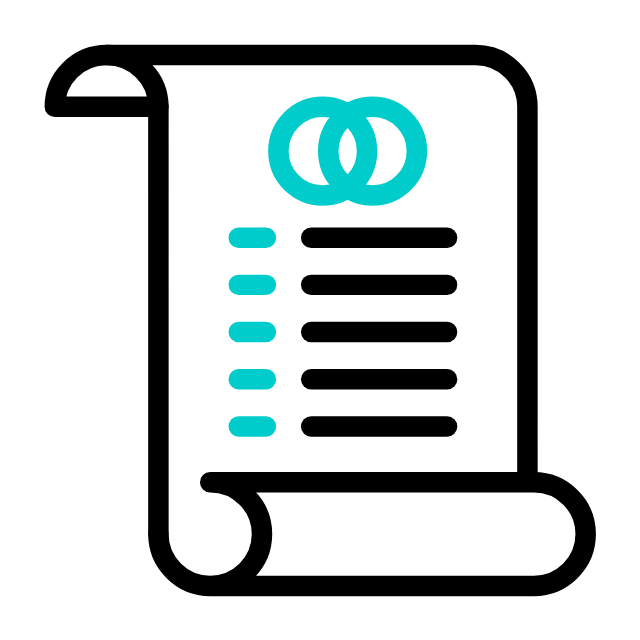 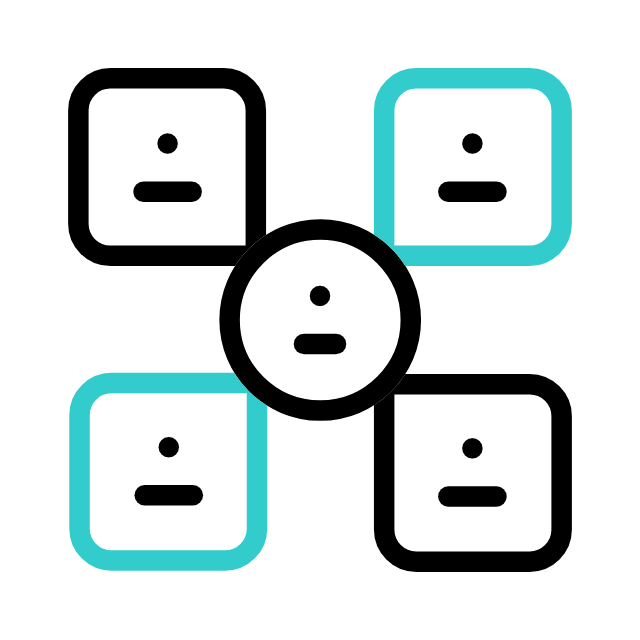 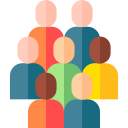 Acknowledgement of the Participants
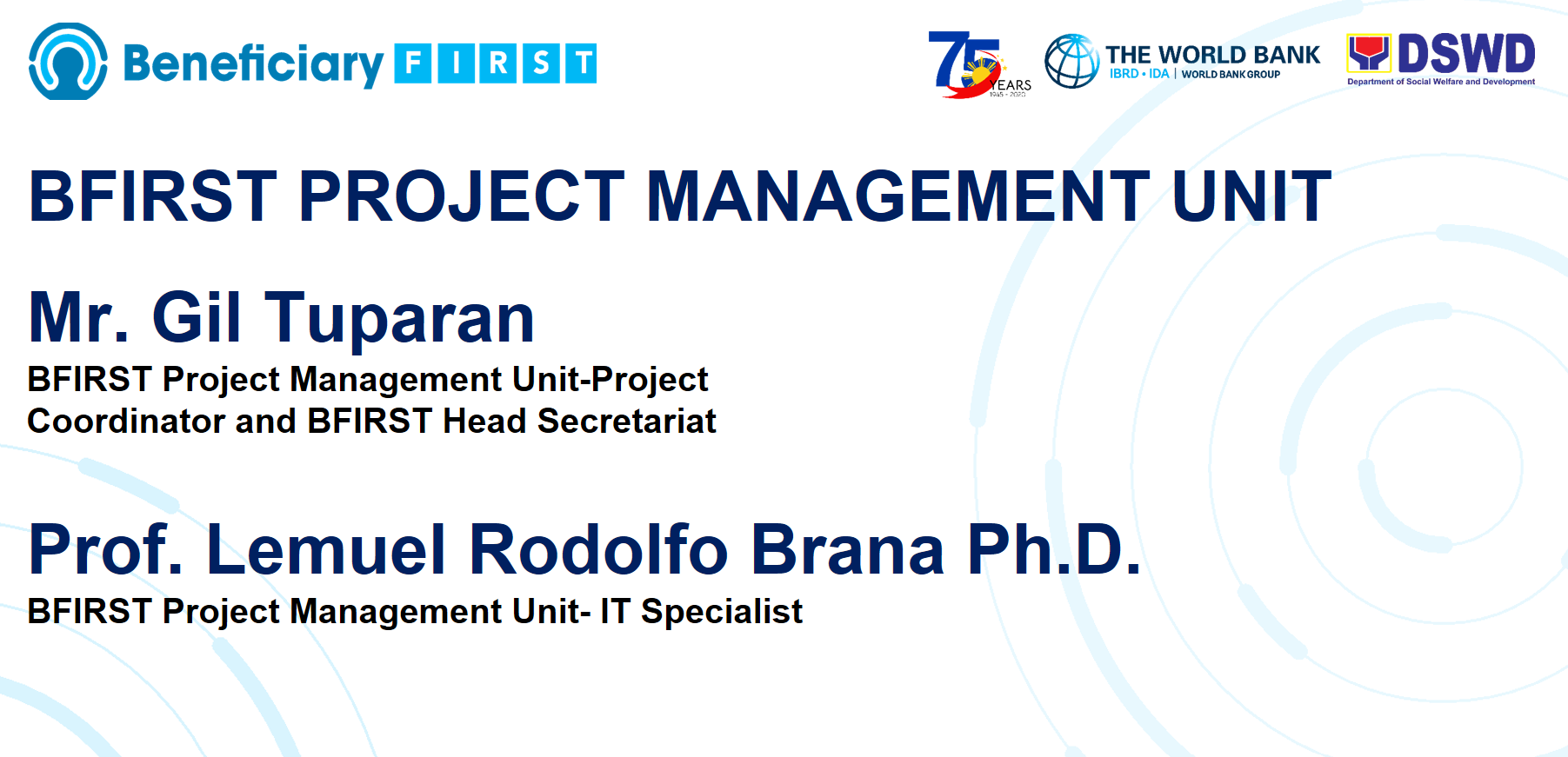 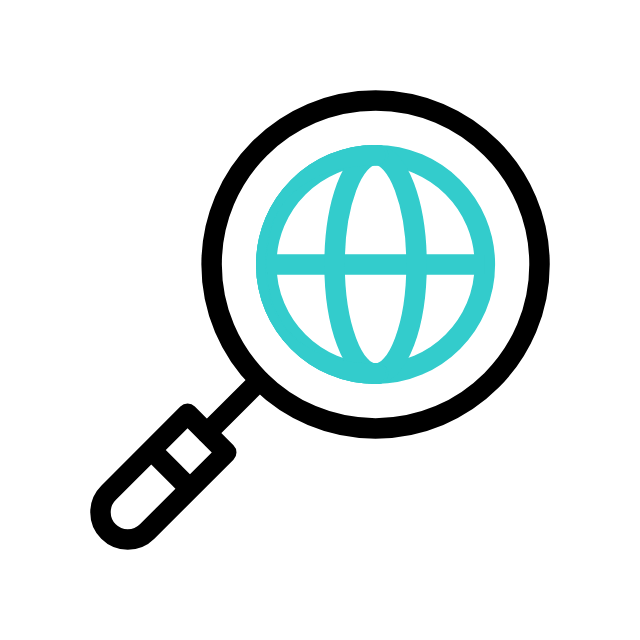 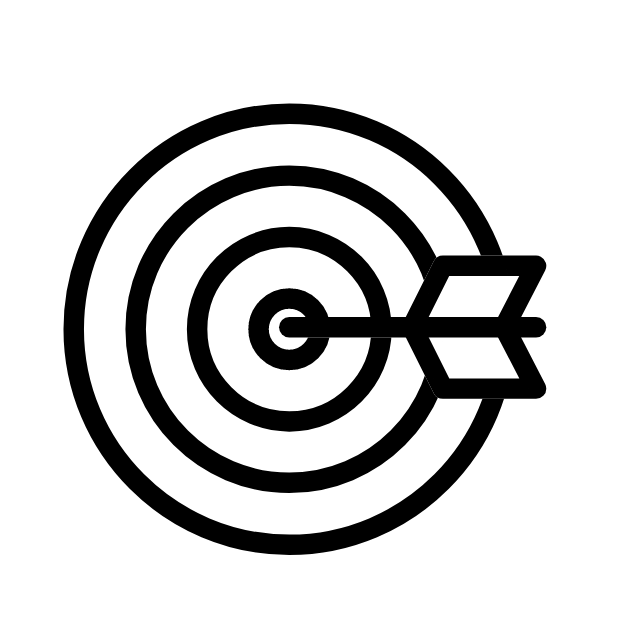 Program Sequence
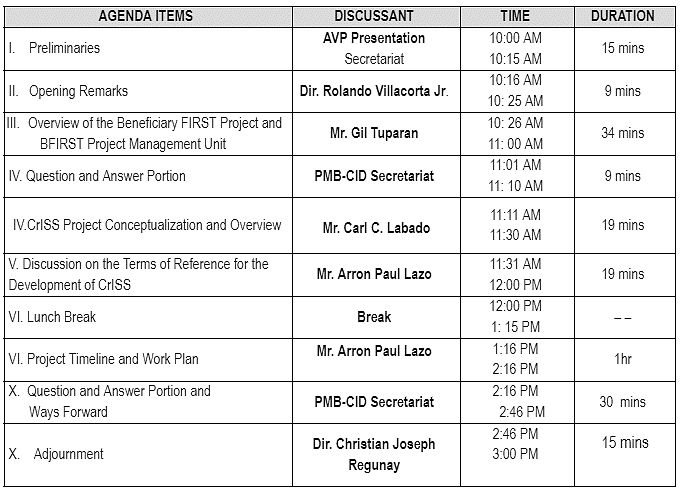 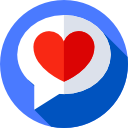 Opening Remarks:
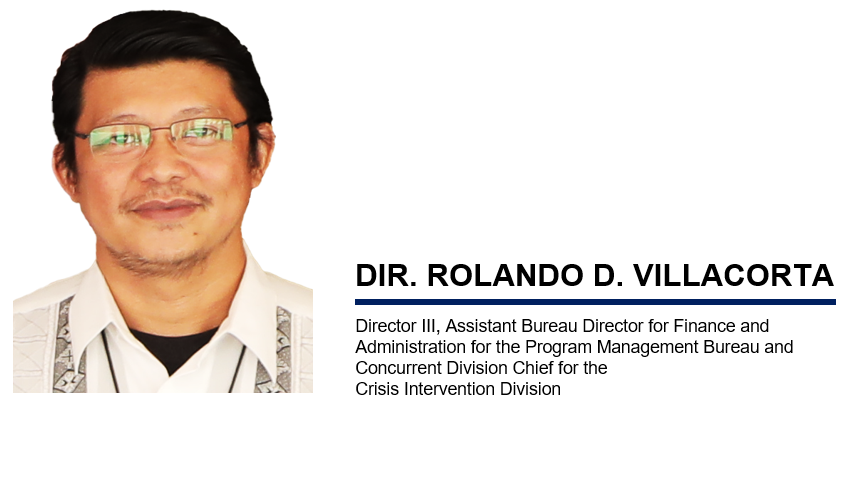 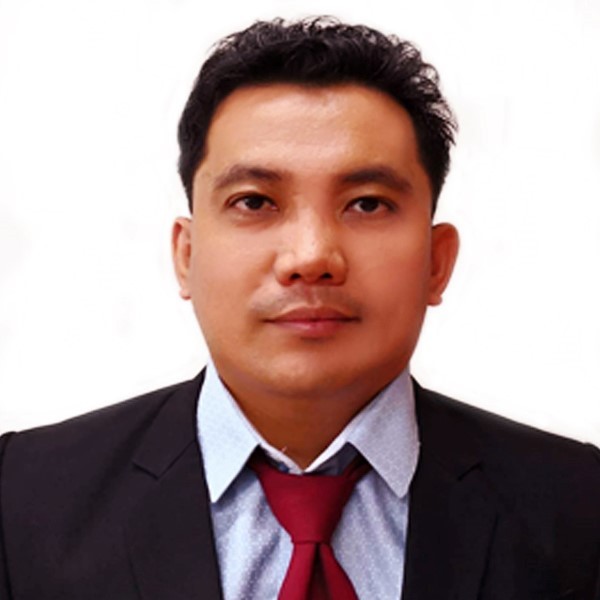 ARTEMIO E. BAUTISTA, RSW, MSSW

Project Development Officer V, Unit Head, Crisis Intervention Unit
Overview of the Beneficiary FIRST Project and BFIRST Project Management Unit
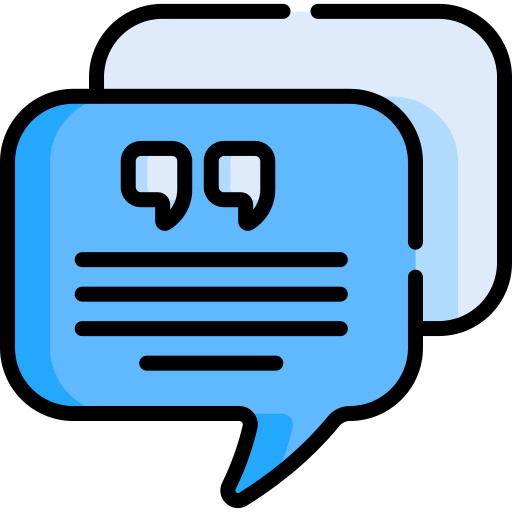 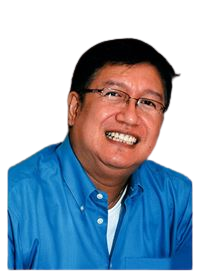 MR. GIL R. TUPARAN

Beneficiary FIRST Project Secretariat and BFIRST Project Coordinator/Consultant
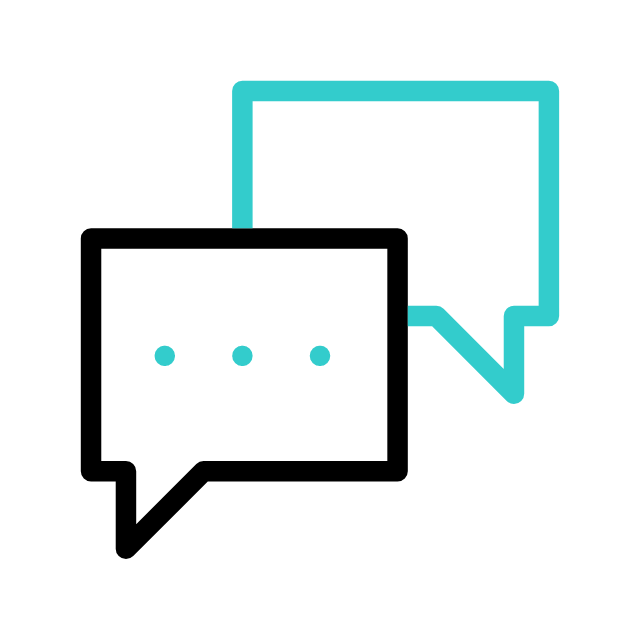 Question and Answer
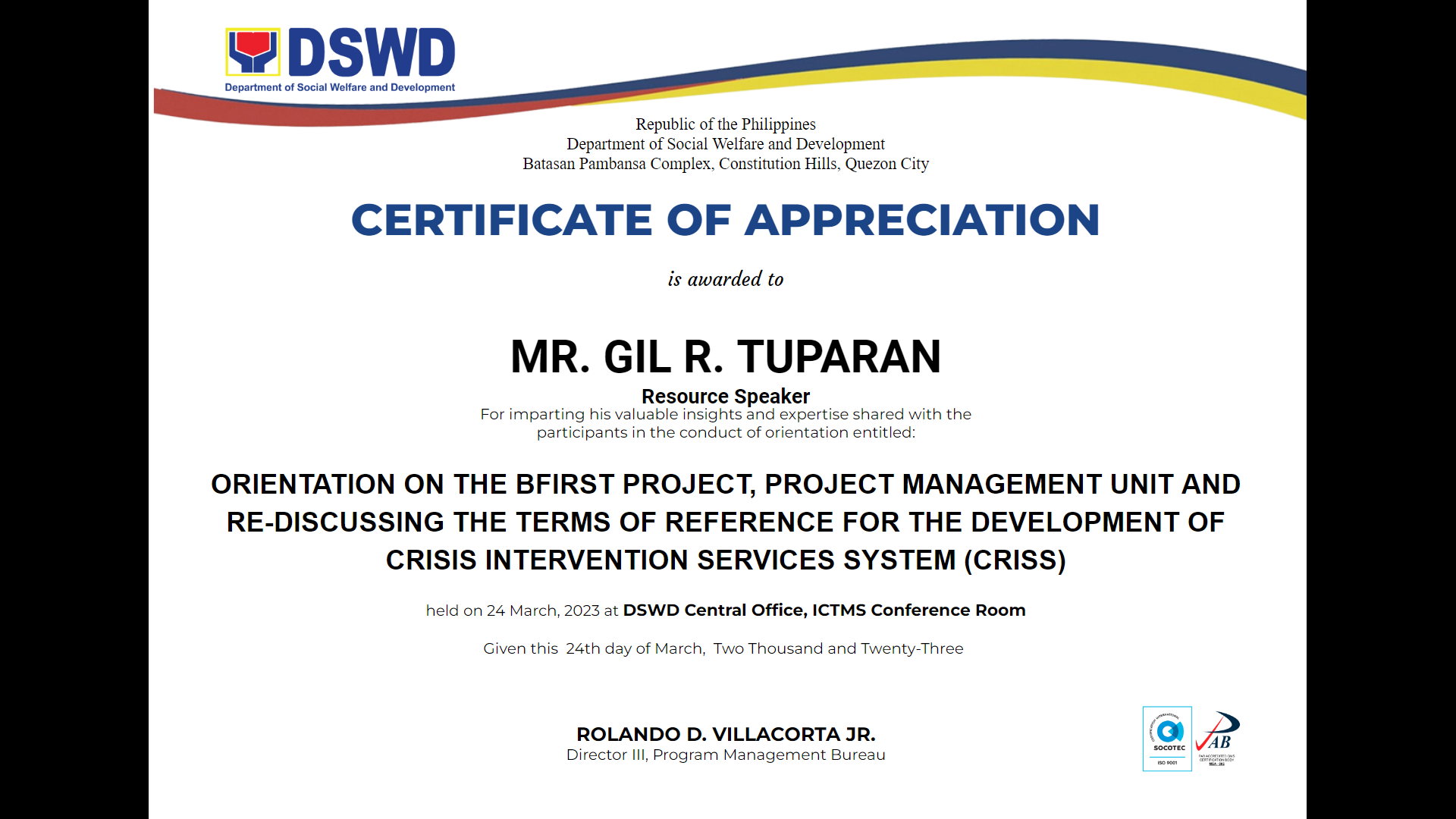 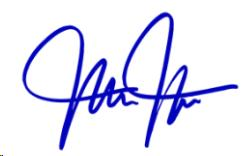 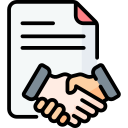 CRISIS INTERVENTION SERVICES SYSTEM PROJECT OVERVIEW AND CONCEPTUALIZATION
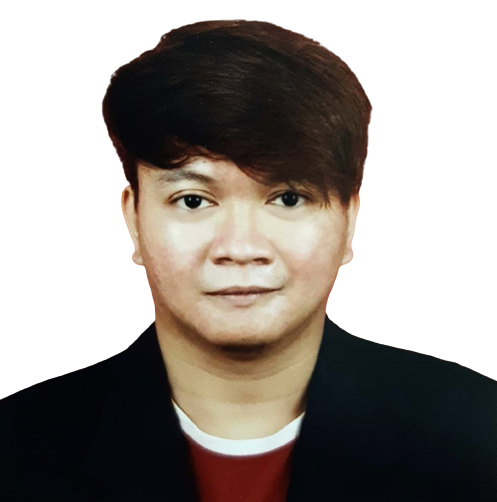 MR. CARL C. LABADO
Information Technology Officer I, PMB-CID Planning, Monitoringand Evaluation Section-Information Technology and System Unit Lead
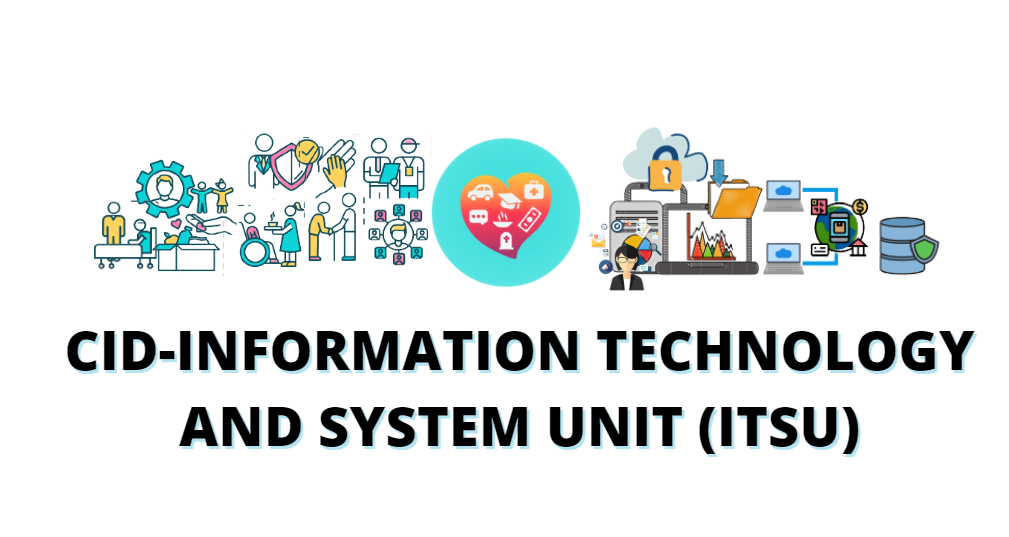 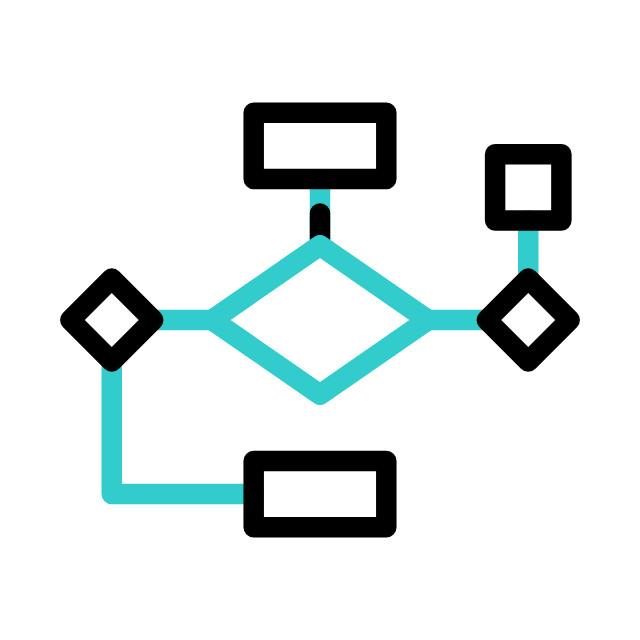 The CID ITSU was assigned to digitalize the modalities of the AICS program by formulating a technological solution that will enhance and improve the service delivery and operations of the AICS program.
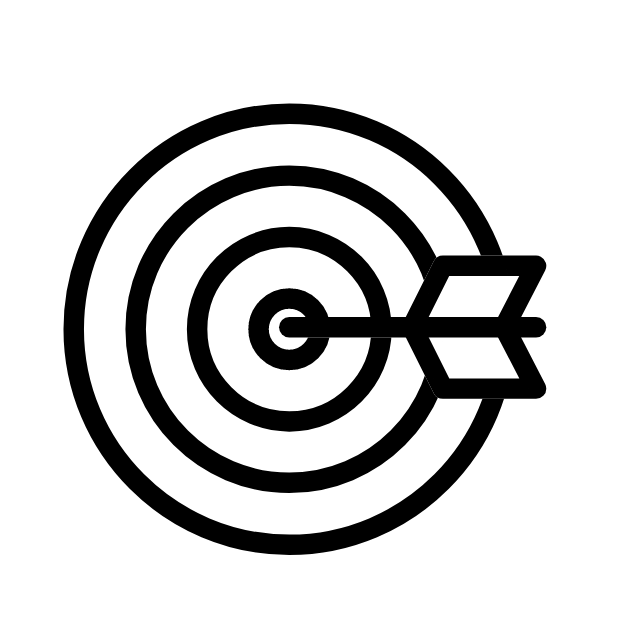 The said team is part of the Crisis Intervention Division's Planning Monitoring and Evaluation Section, which served as the CID's primary focal/representative in all digital/technological engagement and discussion.
[Speaker Notes: The Assistance to Individuals in Crisis Situation Program (AICS) is one of the Department’s protective services targeting the poor, marginalized, vulnerable, or disadvantaged individuals and families.
 
Additionally, the program serves as a social safety net or a stop-gap mechanism to support the recovery of individuals and families from unexpected crises such as illness or death of a family member, natural and man-made calamities, and other crisis situations.
 
This is implemented by the Department’s Central Office and Field Offices’ One Crisis Intervention Unit, 16 Crisis Intervention Sections, 106 Social Welfare and Development (SWAD) Satellite Offices; and 151 Malasakit Centers.
 
The assistance from the AICS Program may be in the form of the following: Financial, Transportation, Medical, Burial, Food Assistance, and the PPE Assistance or Physical Protective Equipment assistance.]
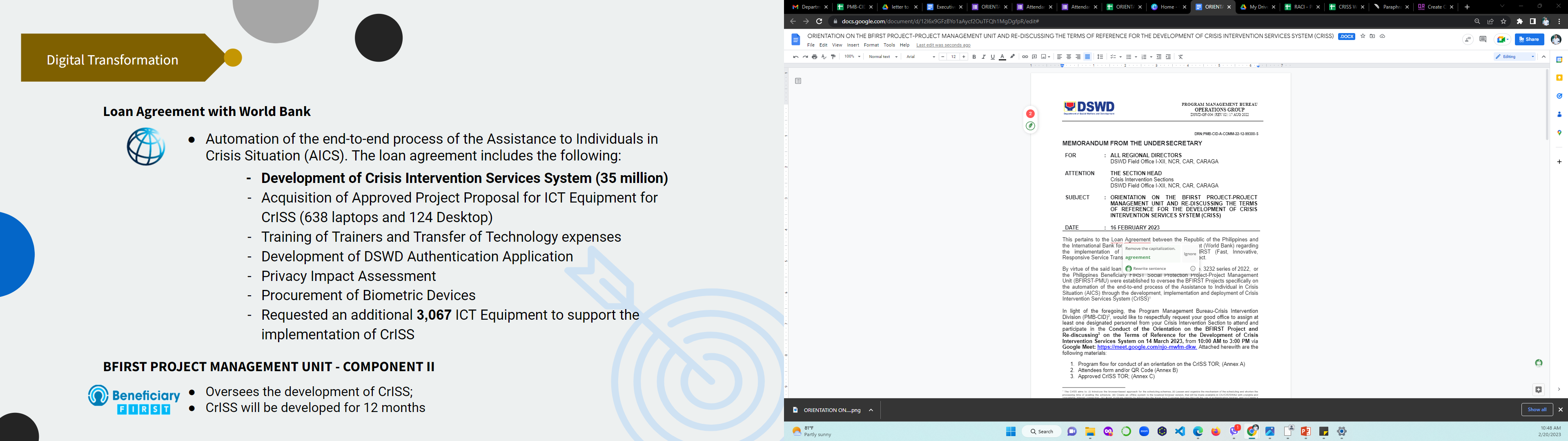 [Speaker Notes: The Assistance to Individuals in Crisis Situation Program (AICS) is one of the Department’s protective services targeting the poor, marginalized, vulnerable, or disadvantaged individuals and families.
 
Additionally, the program serves as a social safety net or a stop-gap mechanism to support the recovery of individuals and families from unexpected crises such as illness or death of a family member, natural and man-made calamities, and other crisis situations.
 
This is implemented by the Department’s Central Office and Field Offices’ One Crisis Intervention Unit, 16 Crisis Intervention Sections, 106 Social Welfare and Development (SWAD) Satellite Offices; and 151 Malasakit Centers.
 
The assistance from the AICS Program may be in the form of the following: Financial, Transportation, Medical, Burial, Food Assistance, and the PPE Assistance or Physical Protective Equipment assistance.]
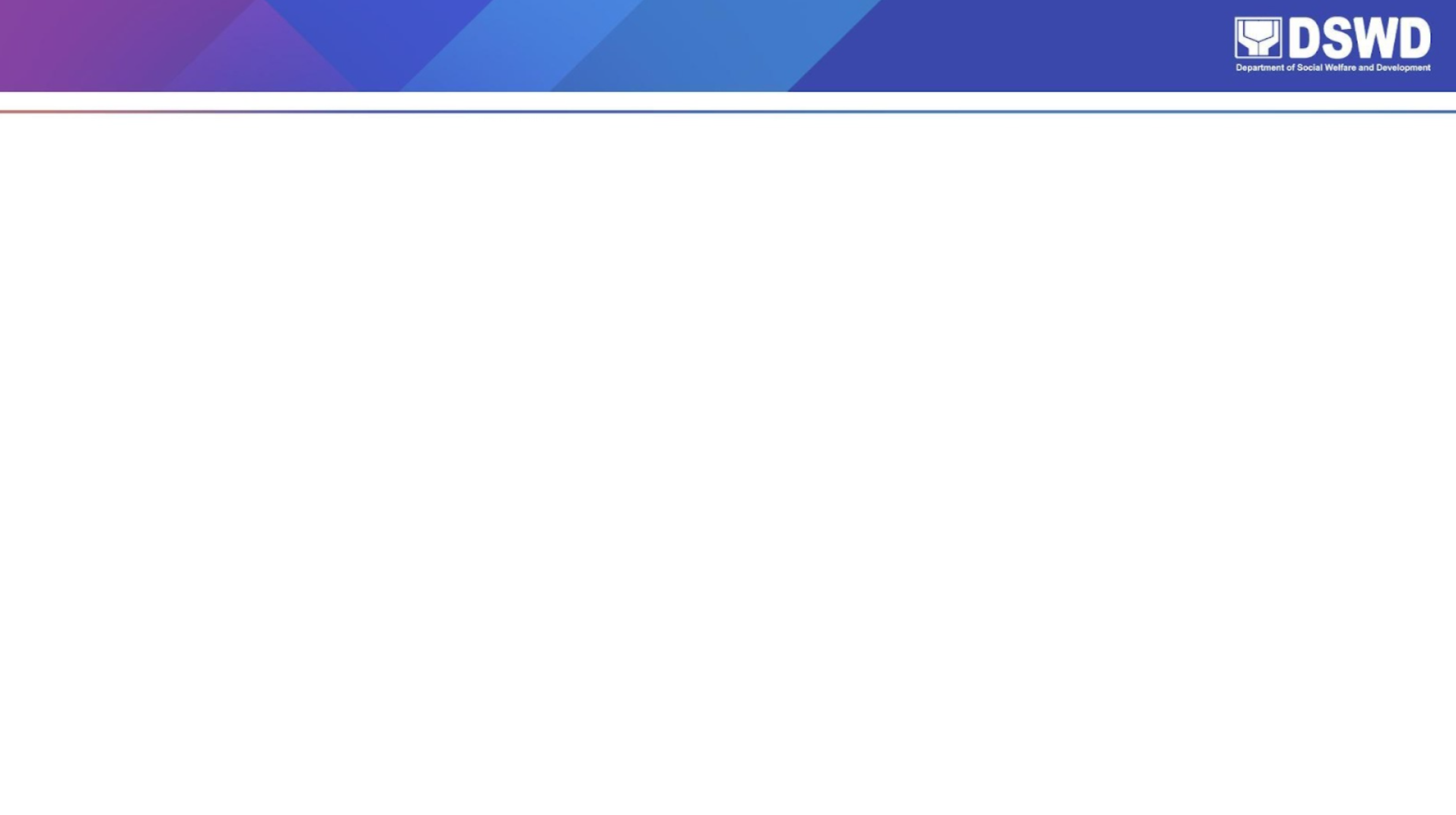 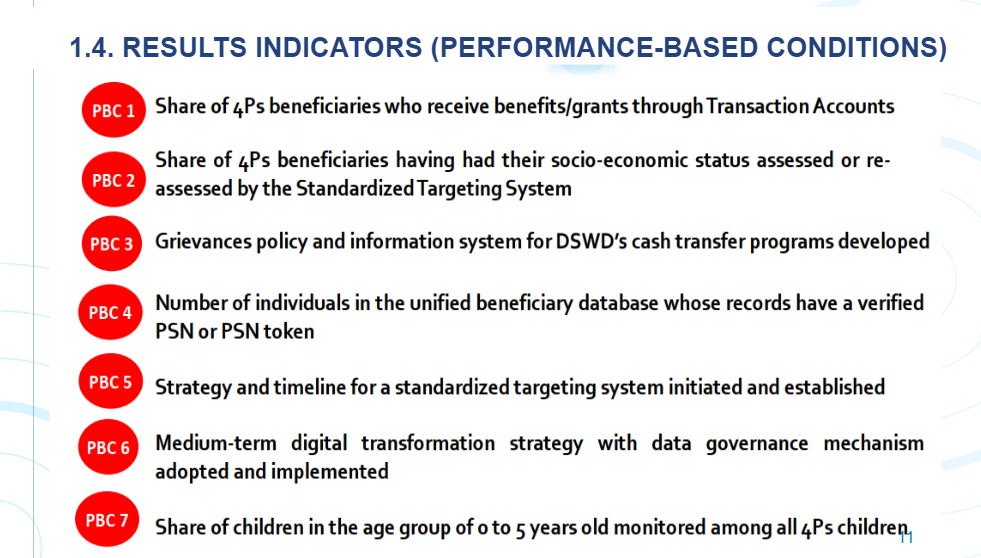 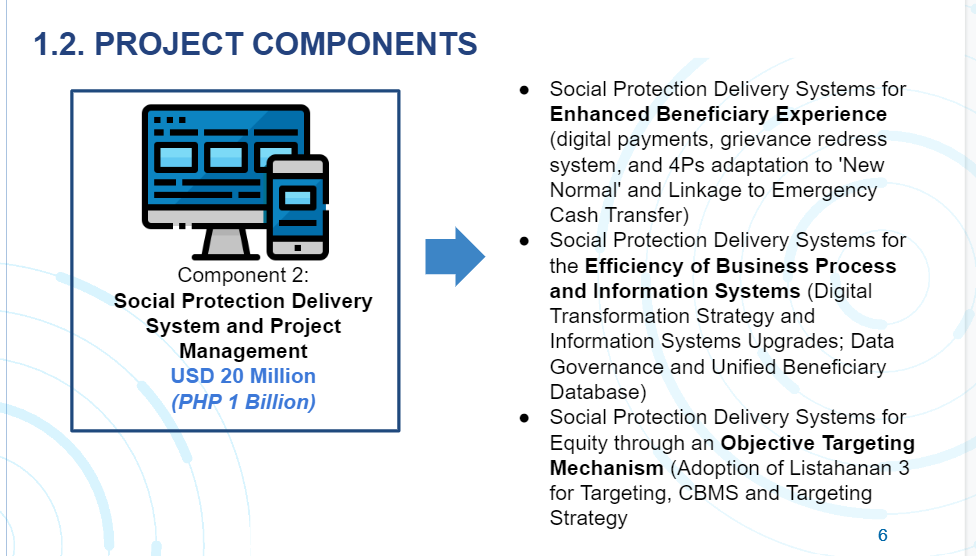 [Speaker Notes: The Assistance to Individuals in Crisis Situation Program (AICS) is one of the Department’s protective services targeting the poor, marginalized, vulnerable, or disadvantaged individuals and families.
 
Additionally, the program serves as a social safety net or a stop-gap mechanism to support the recovery of individuals and families from unexpected crises such as illness or death of a family member, natural and man-made calamities, and other crisis situations.
 
This is implemented by the Department’s Central Office and Field Offices’ One Crisis Intervention Unit, 16 Crisis Intervention Sections, 106 Social Welfare and Development (SWAD) Satellite Offices; and 151 Malasakit Centers.
 
The assistance from the AICS Program may be in the form of the following: Financial, Transportation, Medical, Burial, Food Assistance, and the PPE Assistance or Physical Protective Equipment assistance.]
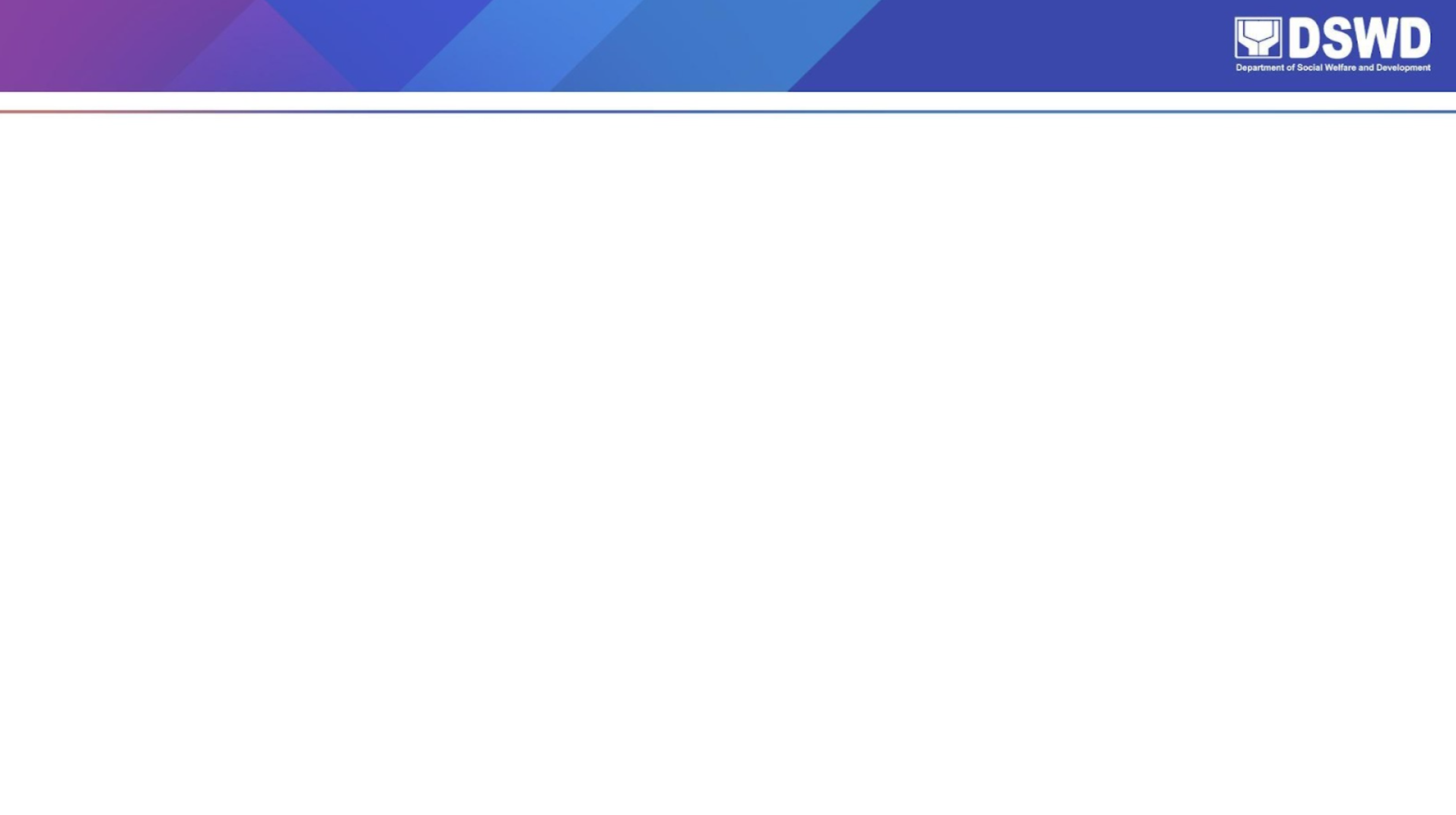 Project Overview
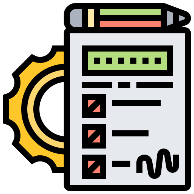 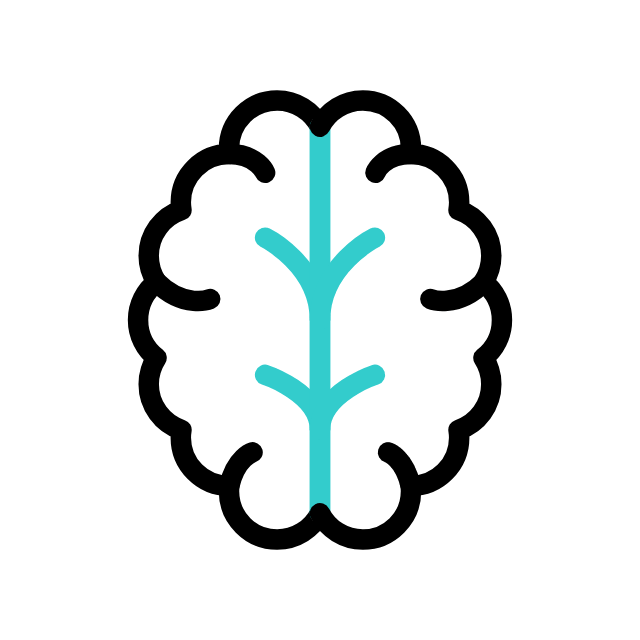 Project  Conceptualization
PMB-CID, a member of the BFIRST Project Management Unit Component II under Special Order 3232 Series of 2022, is responsible for overseeing the completion of CrISS development.
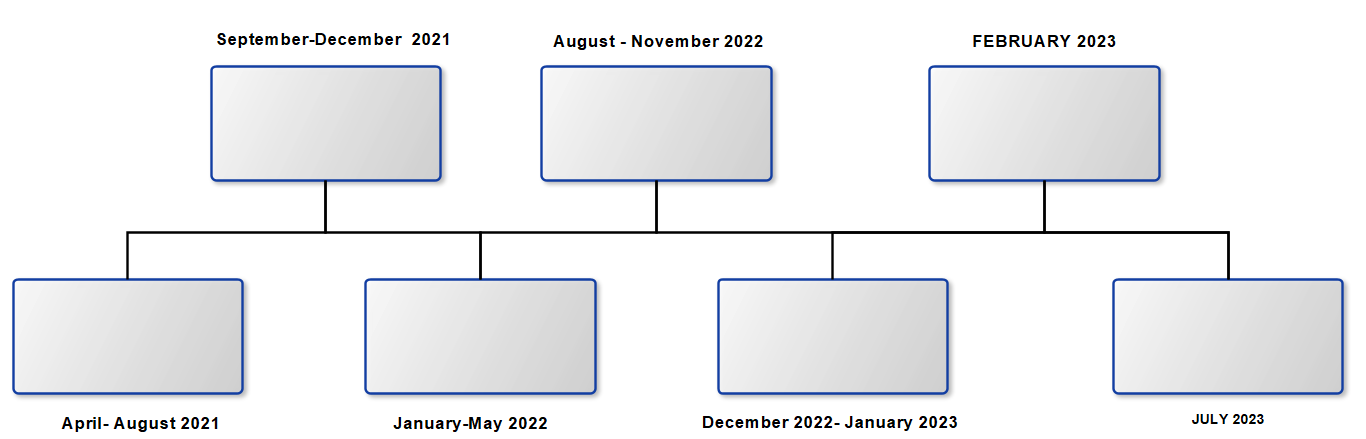 Conducted PIR requesting for updated number of ICT Equipment of FOs
Enhancement of TOR and numerous Discussion with WBApproved TOR, PRFurther comments from PMD, WB.
ITRA Certification from DICT; Uploading of CrISS to PhilGeps Portal;
Undergo with the process for Short of Award;Numerous meeting w/BAC Secretariat.
Submission of BFIRST ISSP
Presentation to TWG
Recalibration of 
TOR,Uploading of CrISS TOR to WB STEP Portal No Objection Received from the Work BankApproved PPMP 2023, APP 2023
Market Study Presentation to TWGFacilitation meeting with SBSubmitted Approved PRModification made: Single Procurement
Awarding of the evaluated and identified SDF; Inception Report of the SDF; 
Commencement in Development CrISS with 12 months timeline
Conducted Survey Crafting of CP/PP
Market Study Presentation to TWG
Drafting of TOR and Presentation to TWG
[Speaker Notes: The Assistance to Individuals in Crisis Situation Program (AICS) is one of the Department’s protective services targeting the poor, marginalized, vulnerable, or disadvantaged individuals and families.
 
Additionally, the program serves as a social safety net or a stop-gap mechanism to support the recovery of individuals and families from unexpected crises such as illness or death of a family member, natural and man-made calamities, and other crisis situations.
 
This is implemented by the Department’s Central Office and Field Offices’ One Crisis Intervention Unit, 16 Crisis Intervention Sections, 106 Social Welfare and Development (SWAD) Satellite Offices; and 151 Malasakit Centers.
 
The assistance from the AICS Program may be in the form of the following: Financial, Transportation, Medical, Burial, Food Assistance, and the PPE Assistance or Physical Protective Equipment assistance.]
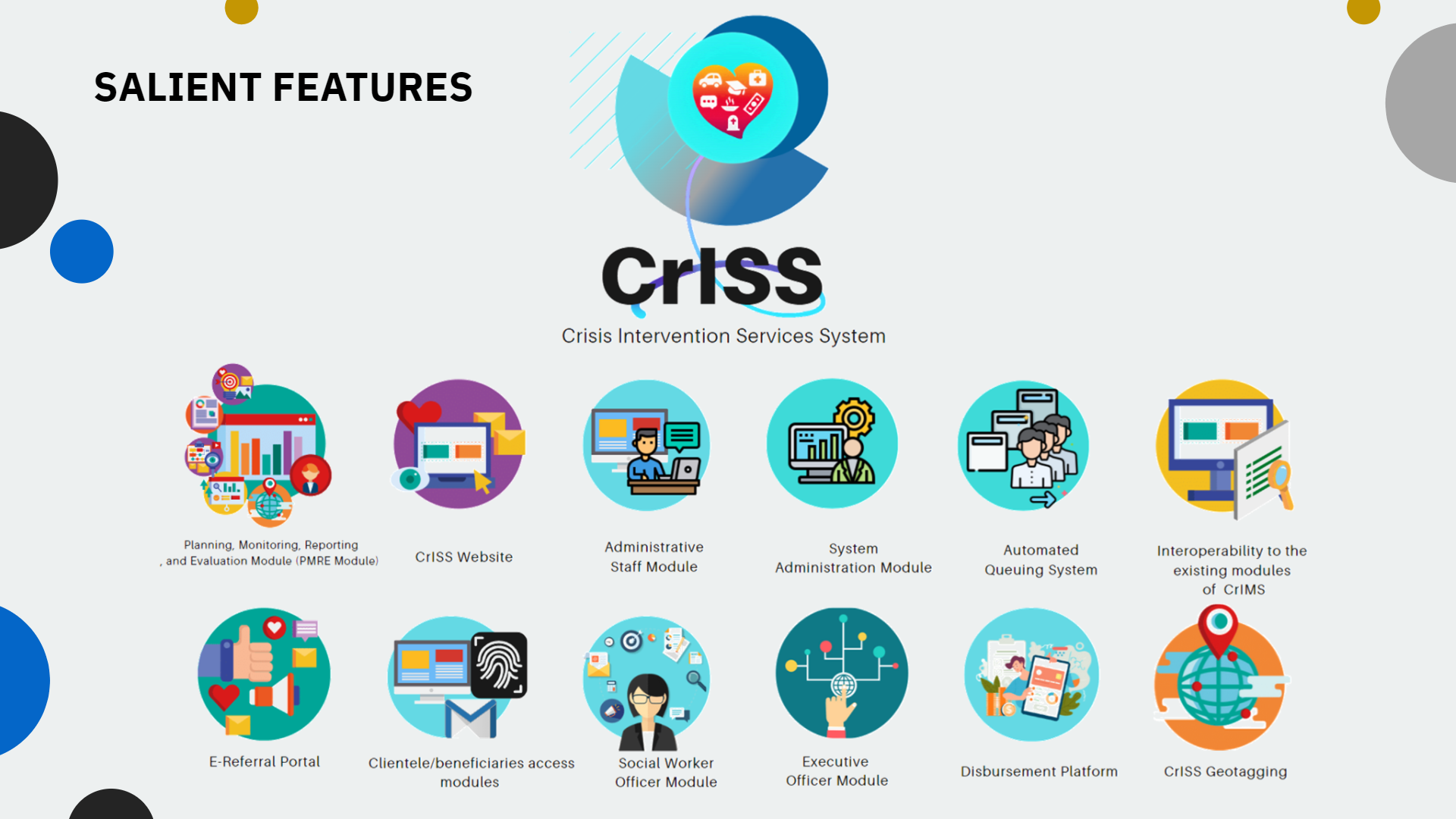 CrISS Workplan
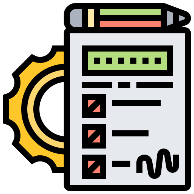 [Speaker Notes: The Assistance to Individuals in Crisis Situation Program (AICS) is one of the Department’s protective services targeting the poor, marginalized, vulnerable, or disadvantaged individuals and families.
 
Additionally, the program serves as a social safety net or a stop-gap mechanism to support the recovery of individuals and families from unexpected crises such as illness or death of a family member, natural and man-made calamities, and other crisis situations.
 
This is implemented by the Department’s Central Office and Field Offices’ One Crisis Intervention Unit, 16 Crisis Intervention Sections, 106 Social Welfare and Development (SWAD) Satellite Offices; and 151 Malasakit Centers.
 
The assistance from the AICS Program may be in the form of the following: Financial, Transportation, Medical, Burial, Food Assistance, and the PPE Assistance or Physical Protective Equipment assistance.]
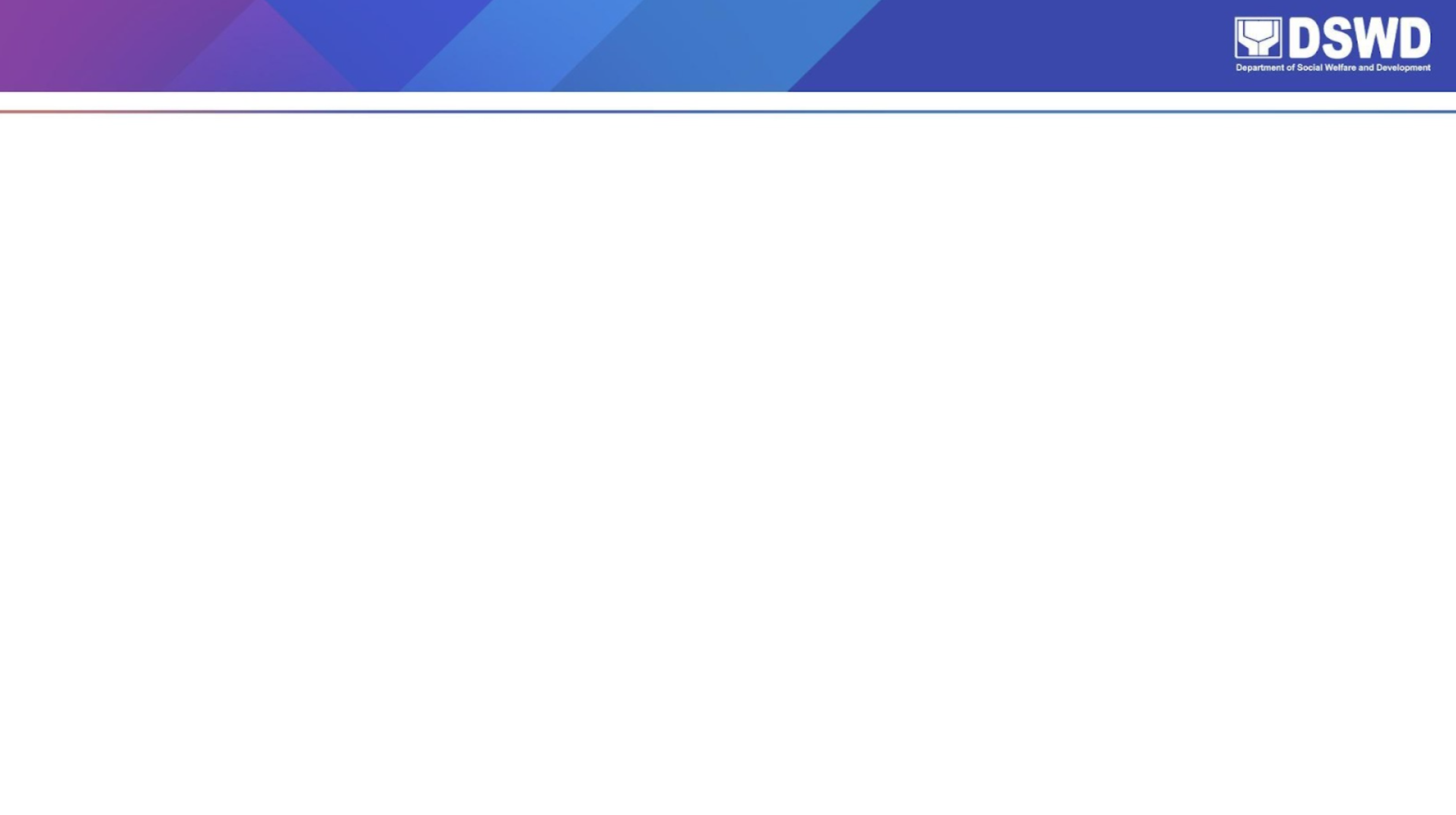 Comparative Presentation of theCrisis Intervention Monitoring System (CrIMS) and the Crisis Intervention Services System (CrISS)
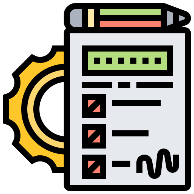 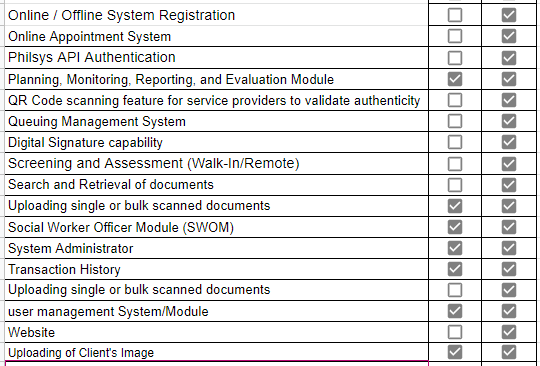 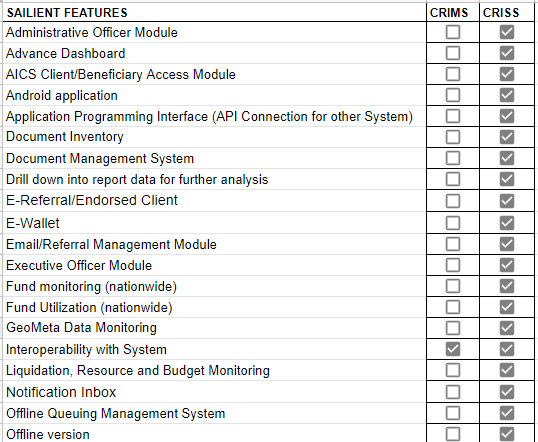 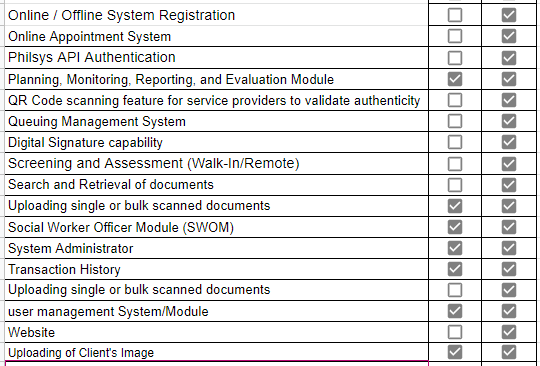 [Speaker Notes: The Assistance to Individuals in Crisis Situation Program (AICS) is one of the Department’s protective services targeting the poor, marginalized, vulnerable, or disadvantaged individuals and families.
 
Additionally, the program serves as a social safety net or a stop-gap mechanism to support the recovery of individuals and families from unexpected crises such as illness or death of a family member, natural and man-made calamities, and other crisis situations.
 
This is implemented by the Department’s Central Office and Field Offices’ One Crisis Intervention Unit, 16 Crisis Intervention Sections, 106 Social Welfare and Development (SWAD) Satellite Offices; and 151 Malasakit Centers.
 
The assistance from the AICS Program may be in the form of the following: Financial, Transportation, Medical, Burial, Food Assistance, and the PPE Assistance or Physical Protective Equipment assistance.]
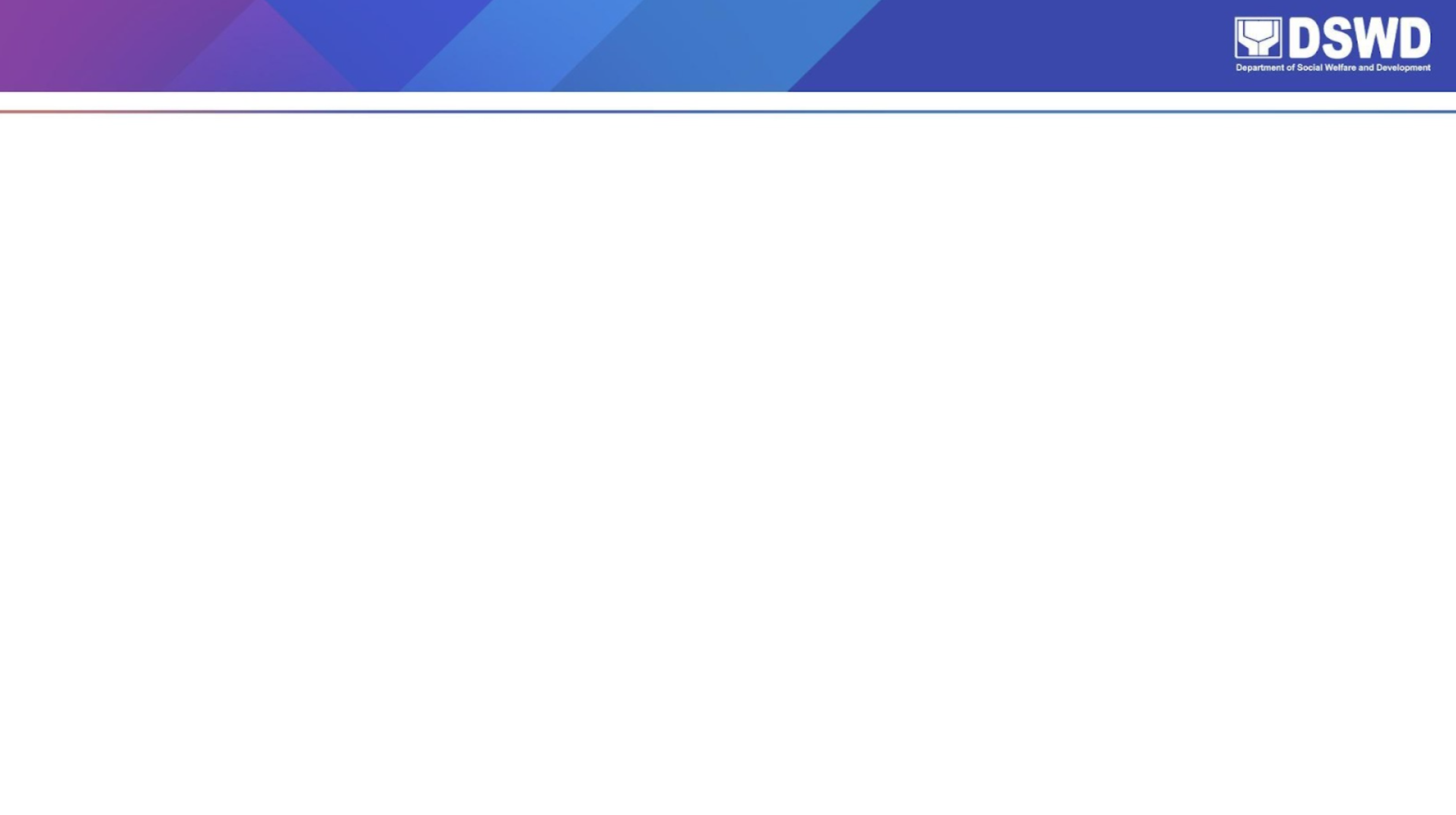 Crisis Intervention Services System (CrISS)
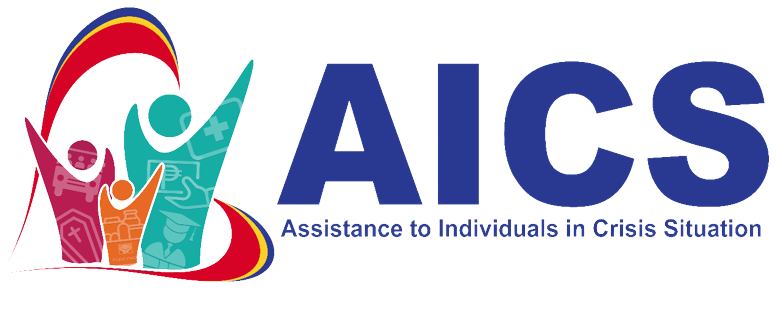 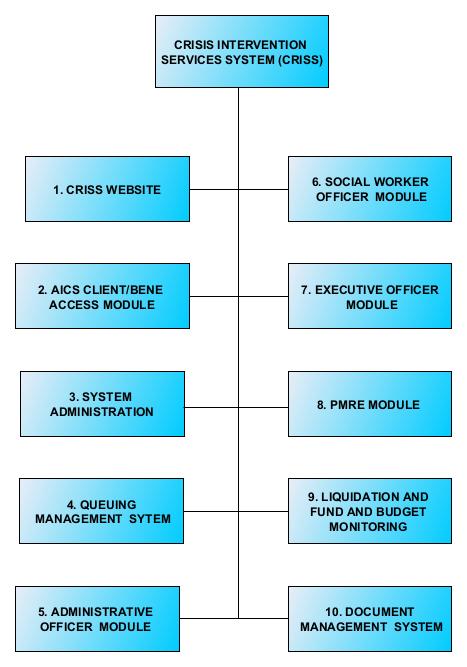 CrISS has ten (10) unique modules integrated in one system, established to perform a distinctive attribute that facilitates the efficient implementation of the AICS Program and to amalgamate the existing Crisis Intervention Monitoring System, which will help the CIU/CIS/SWAD Sattelite Offices and Malasakit Offices nationwide and continue positive development and actualizing the “ease of use” associated with the Ease of Doing Business Law (Republic Act. No. 11032).
[Speaker Notes: CrISS has ten (10) unique modules integrated in one system, established to perform a distinctive attribute that facilitates the efficient implementation of the AICS Program and to amalgamate the existing Crisis Intervention Monitoring System, which will help the 274 government offices that are implementing the program nationwide and continue positive development and actualizing the “ease of use” associated with the Ease of Doing Business Law (Republic Act. No. 11032).]
Discussion on the Terms of Reference for the Development of CRISS
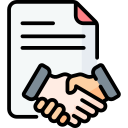 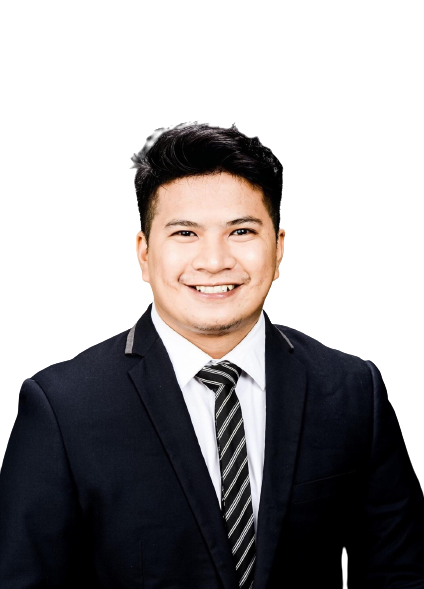 MR. ARRON PAUL D. LAZOProject Development Officer II, PMB-CID Planning, Monitoringand Evaluation Section-Information Technology and System Unit Focal Person
Discussion on the Terms of Reference for the Development of CRISS
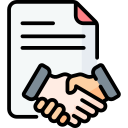 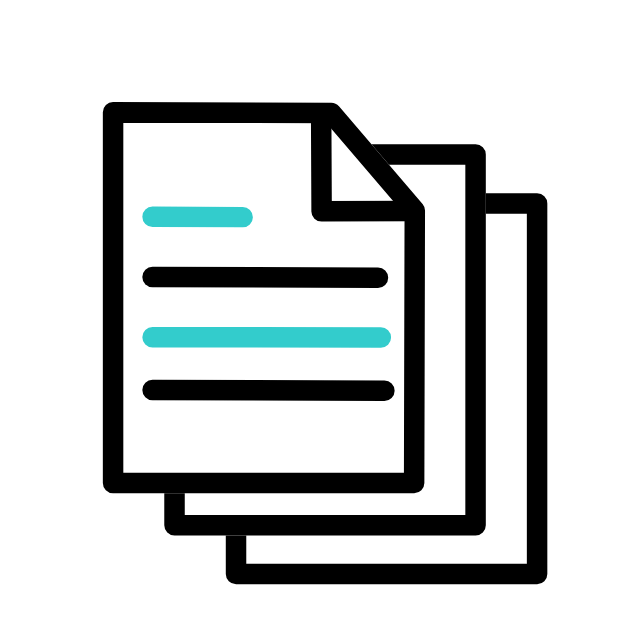 CRISS TOR has 17 versions, and the latest version was approved dated 09 February  2023.
The Placement of advertisement was posted on the Philippine Government Electronic Procurement System (PhilGEPS), DSWD Website, Systematic Tracking of Exchanges in Procurement (STEP) Website, and UNDP website from 21 February 2023 to 06 March 2023. The deadline for submission application was by 06 March 2023
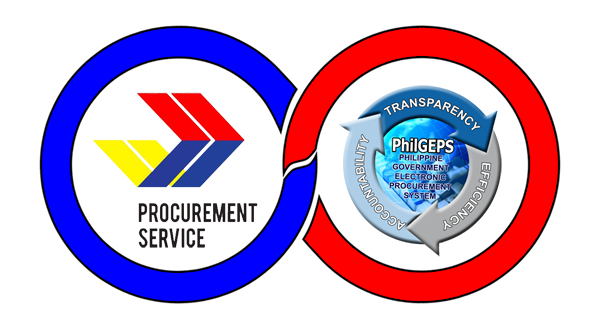 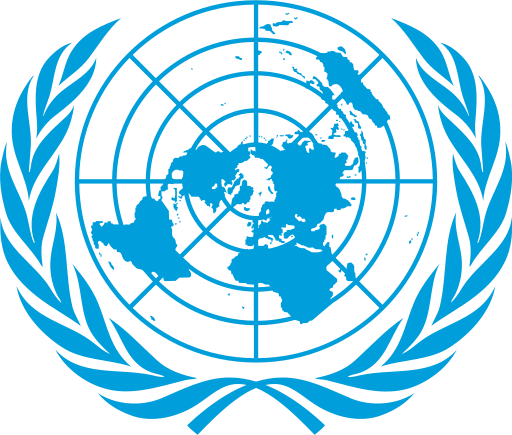 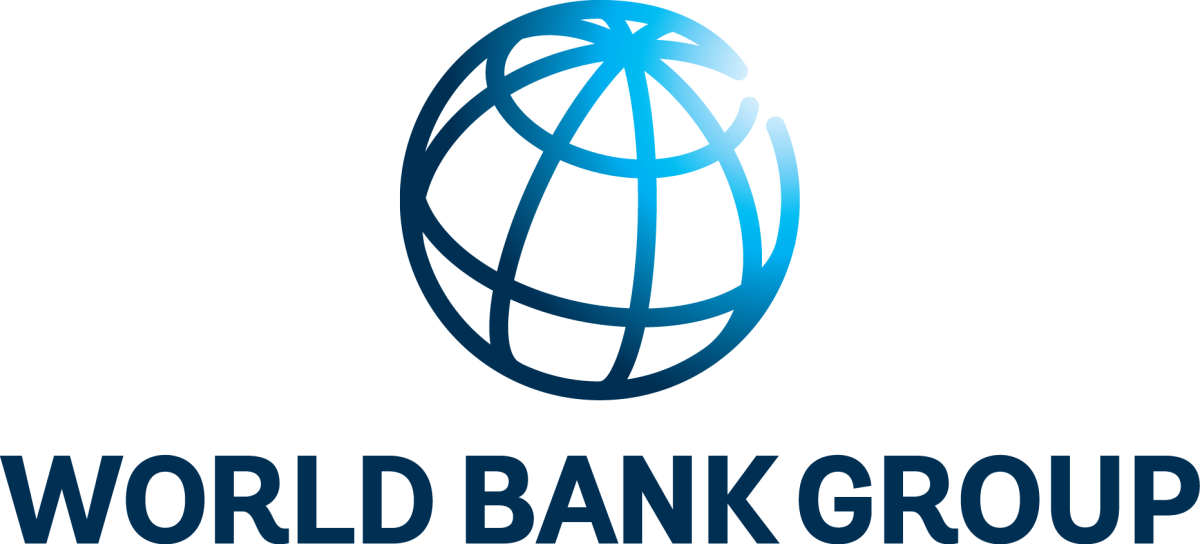 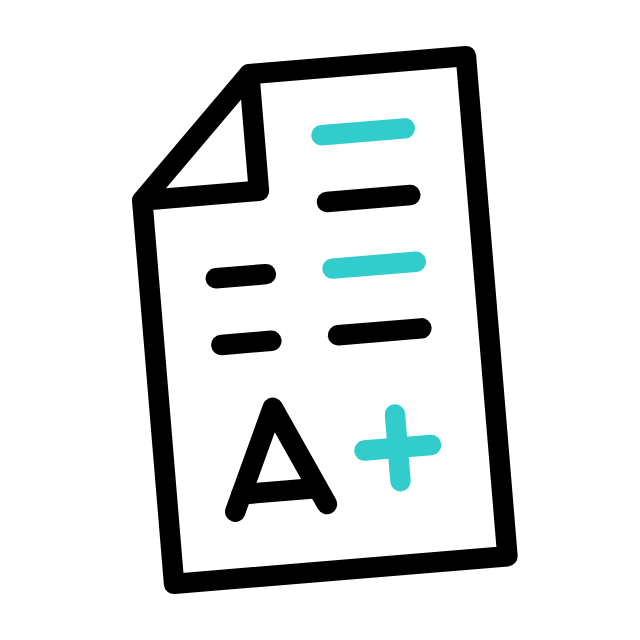 In response to the REOI, a total of thirteen (13) responses were received. Out of 13 consulting firms, only seven got the qualified score to be placed on the shortlist, and based on the result of the REOI, the Evaluation Committee would recommend inviting the shortlisted firms to submit their proposals.
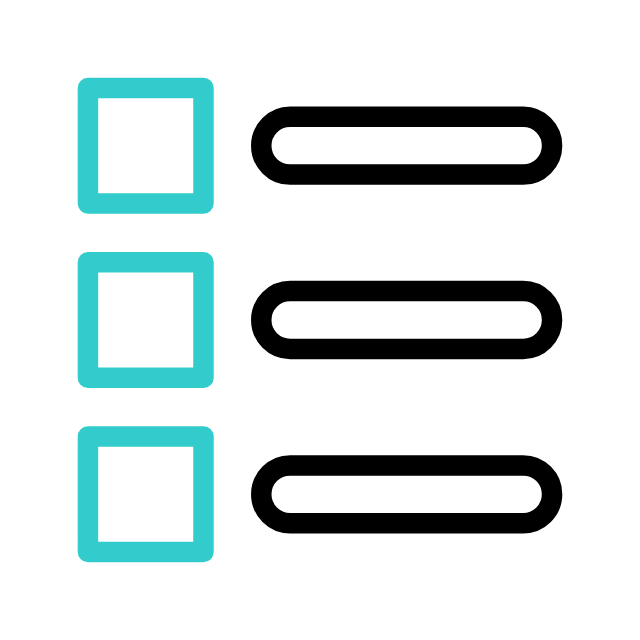 Amendments to the CRISS TOR must be approved by the BFIRST Project Director before proceeding with the technical evaluation.
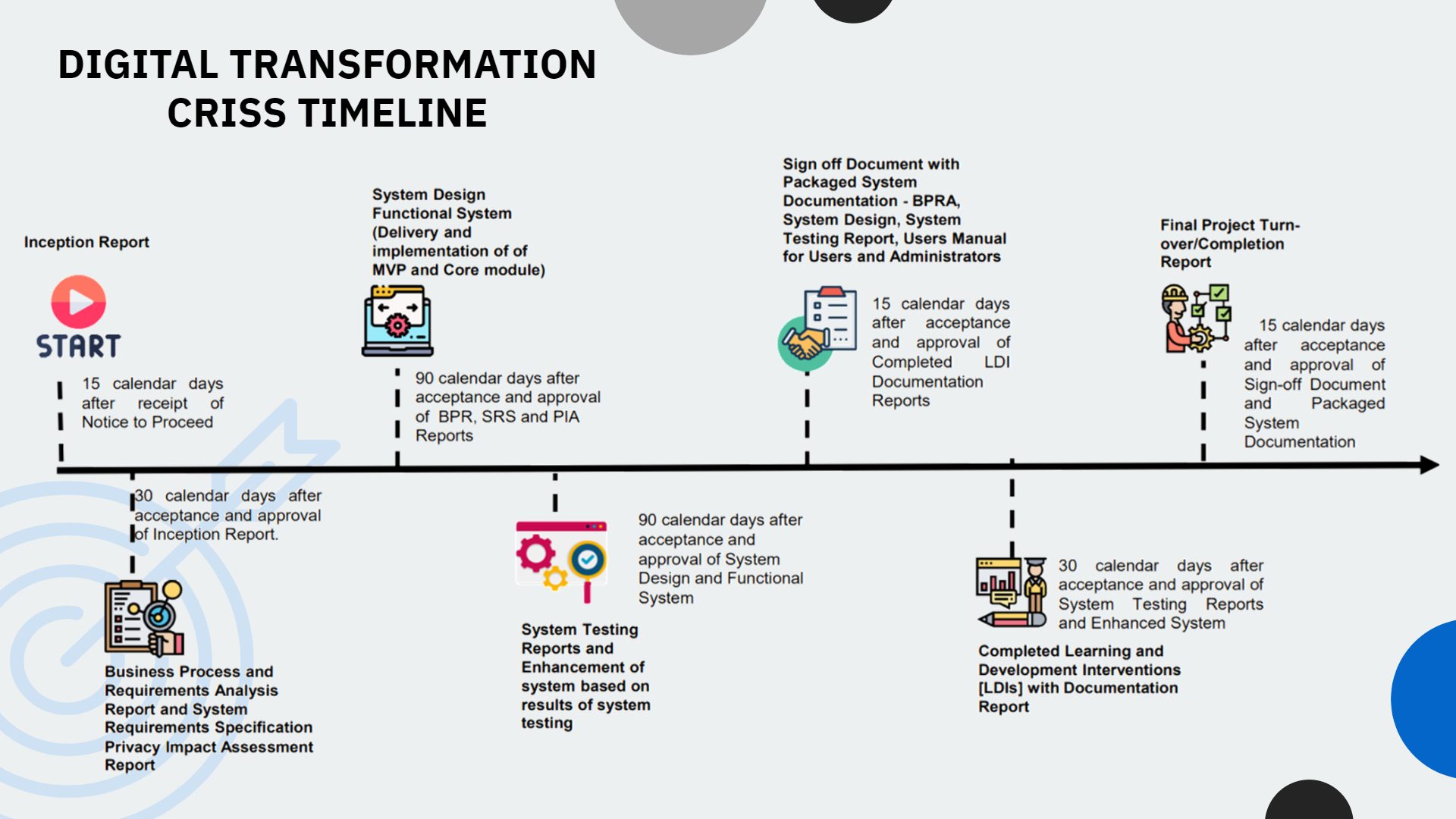 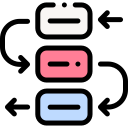 AICS Revised Process Flow
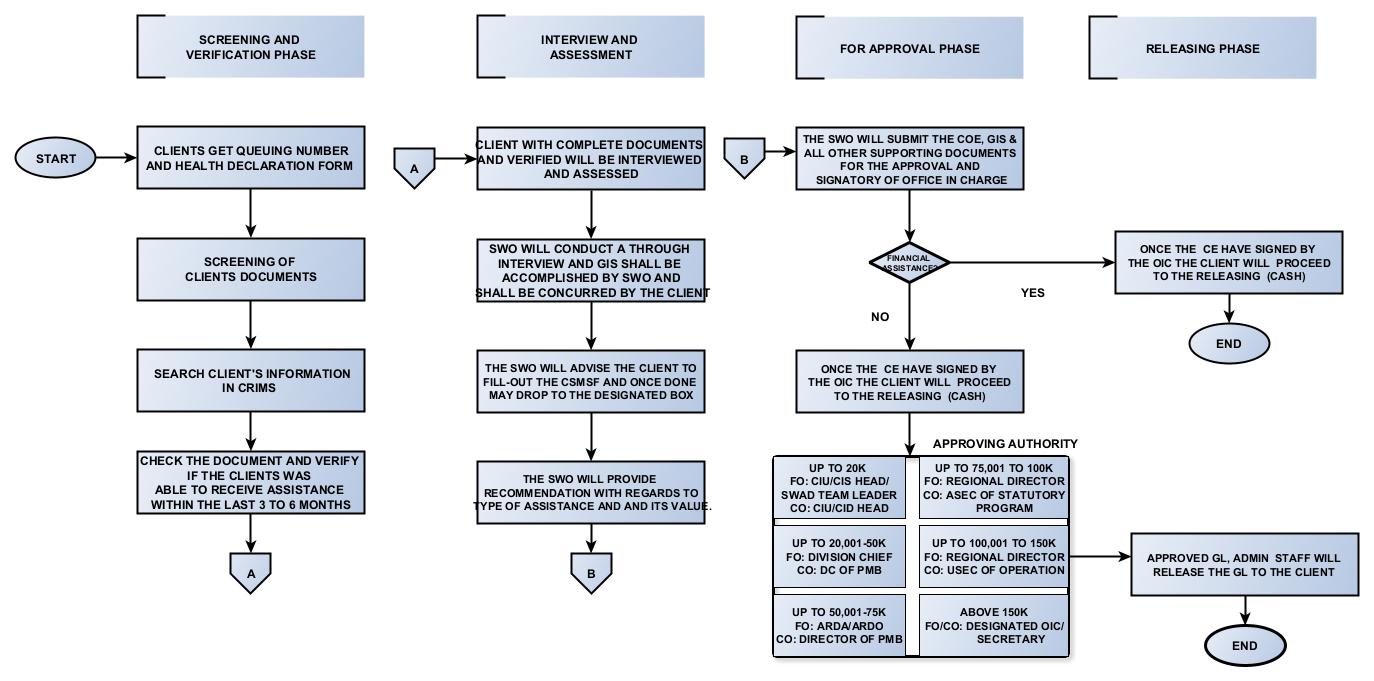 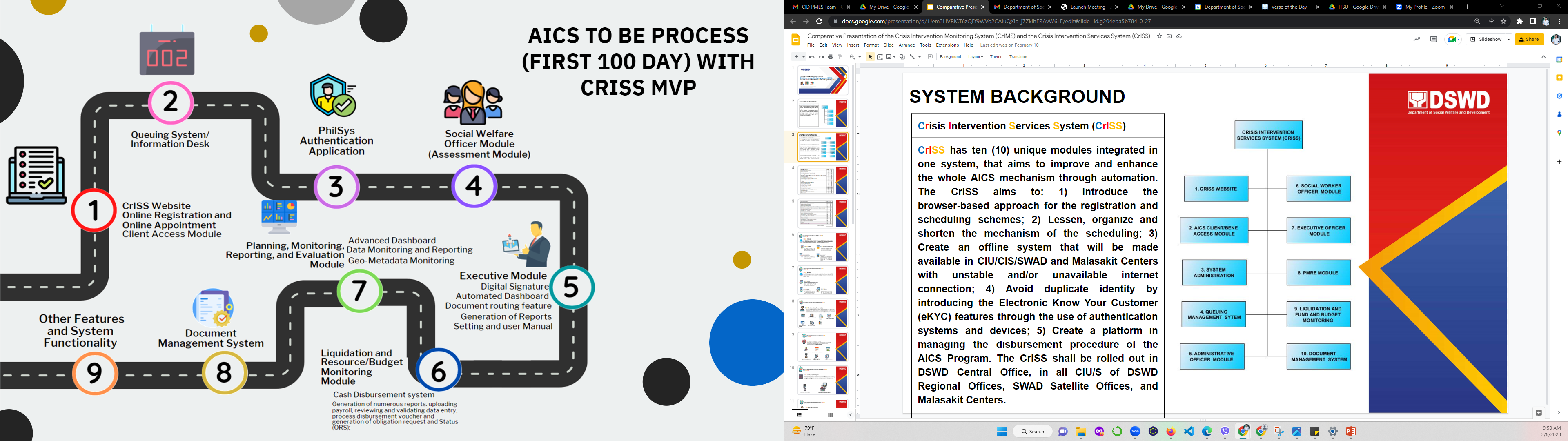 CURRENT PROCESS OF AICS PROGRAM
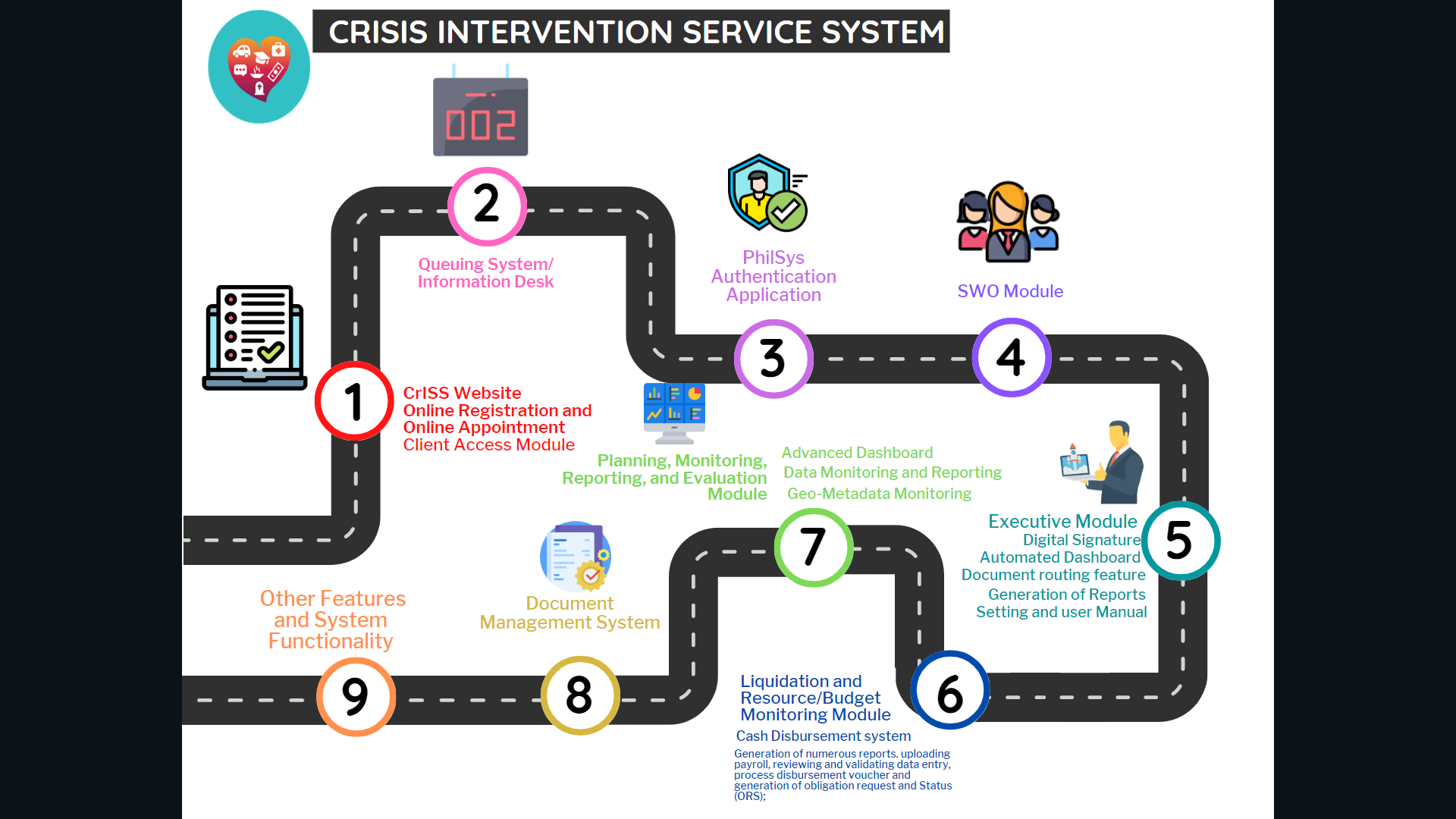 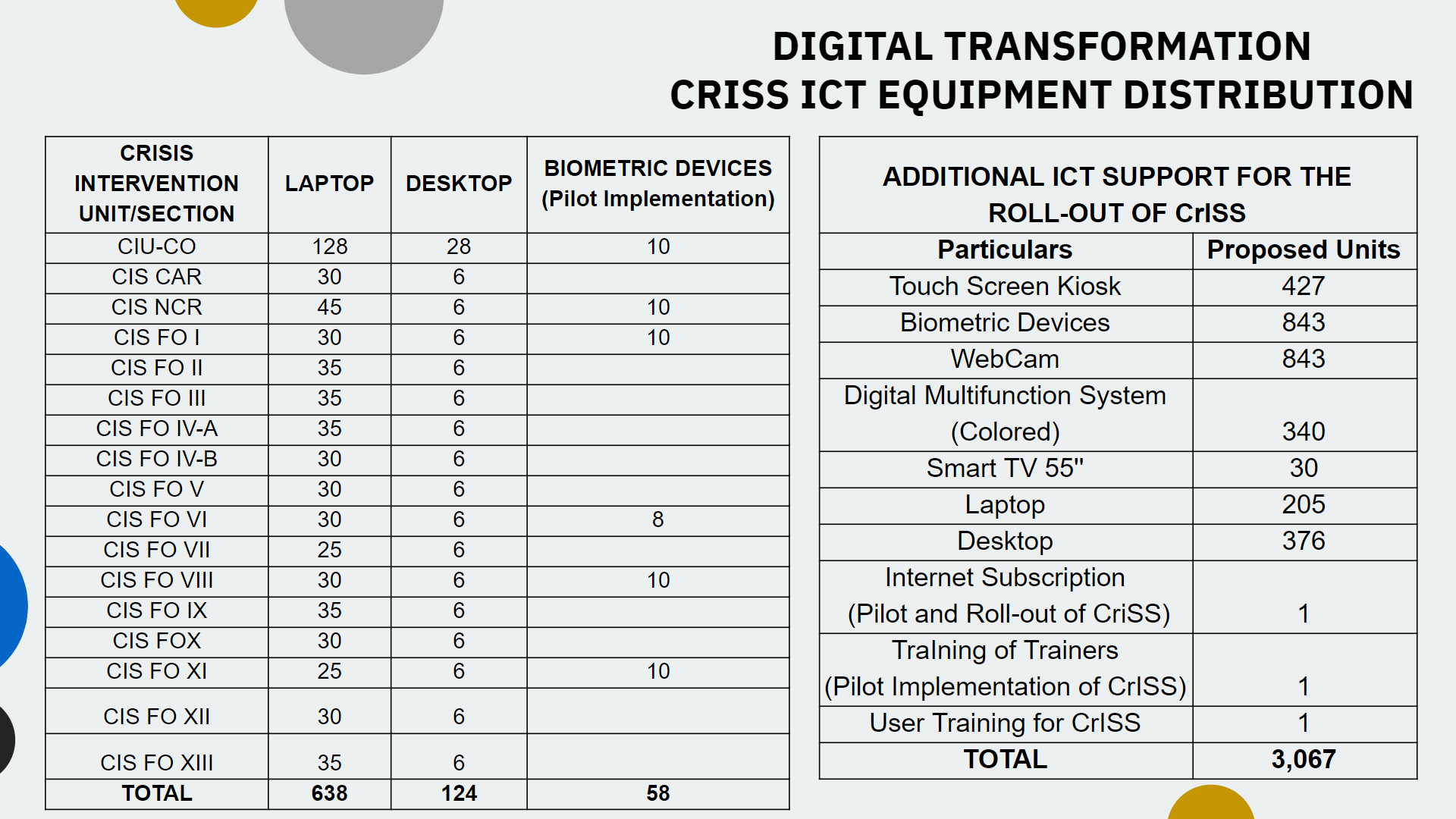 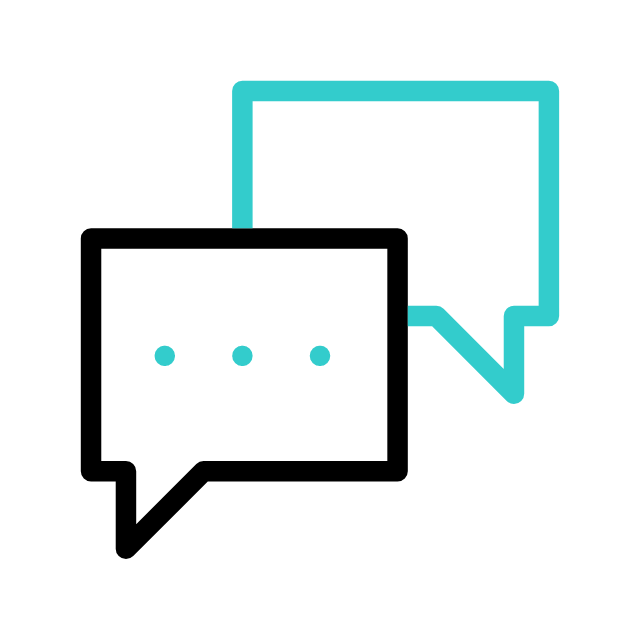 Question and Answer
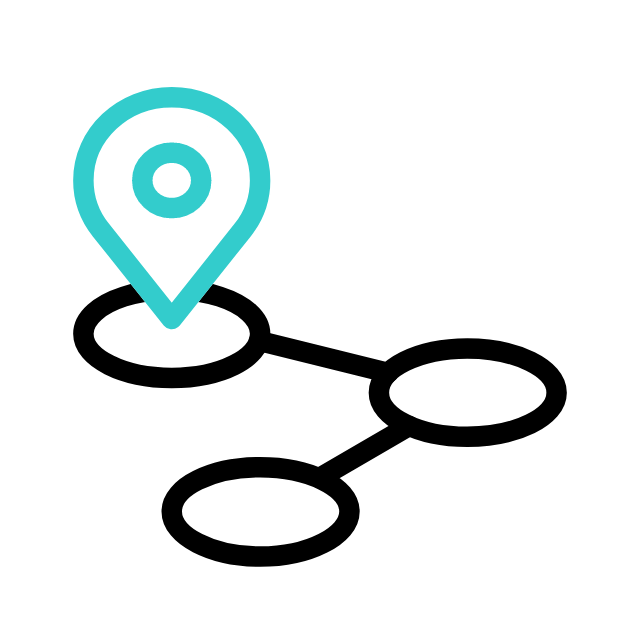 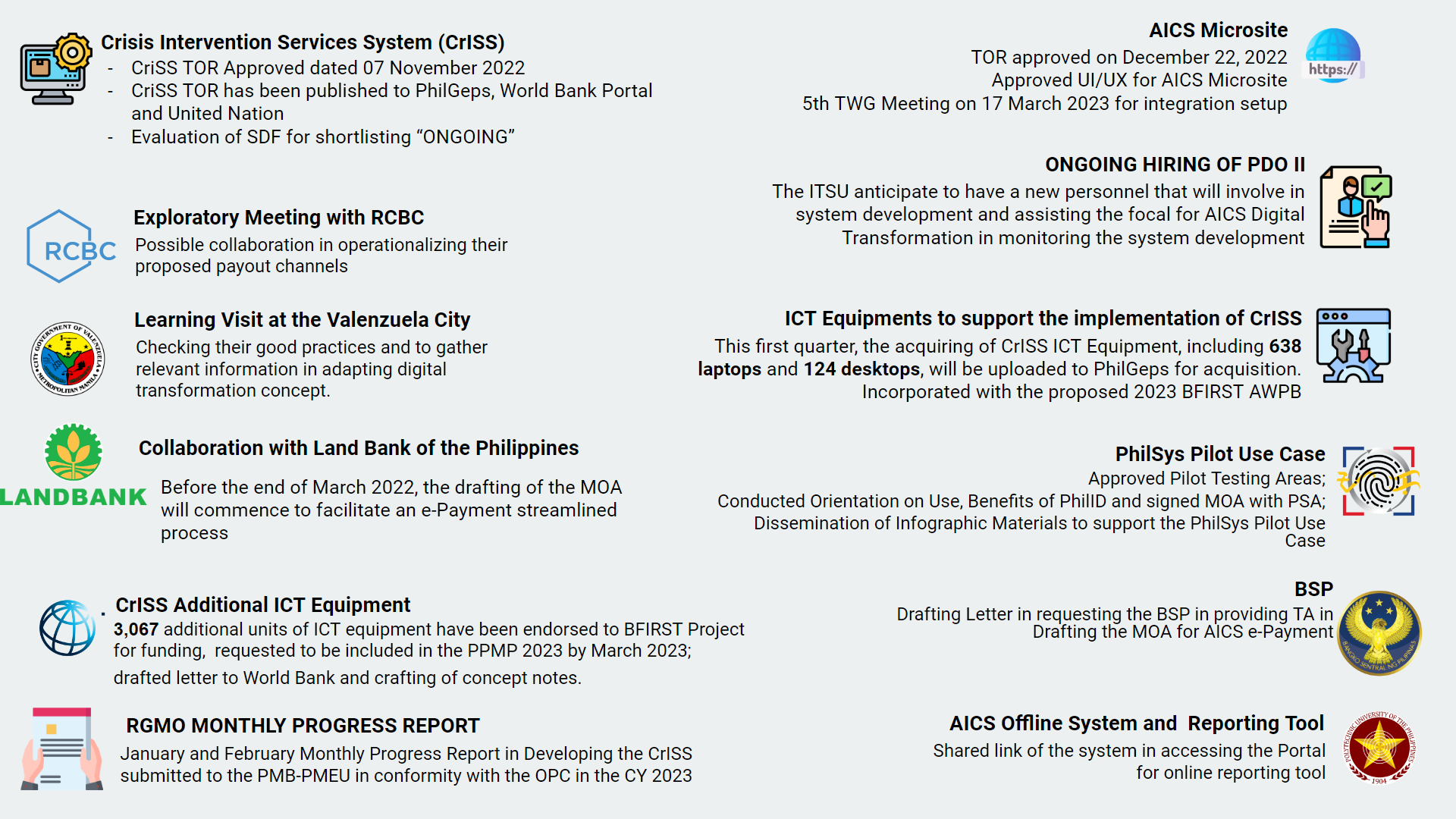 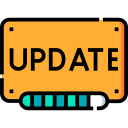 Other Updates and Initiatives to support the Implementation of CrISS
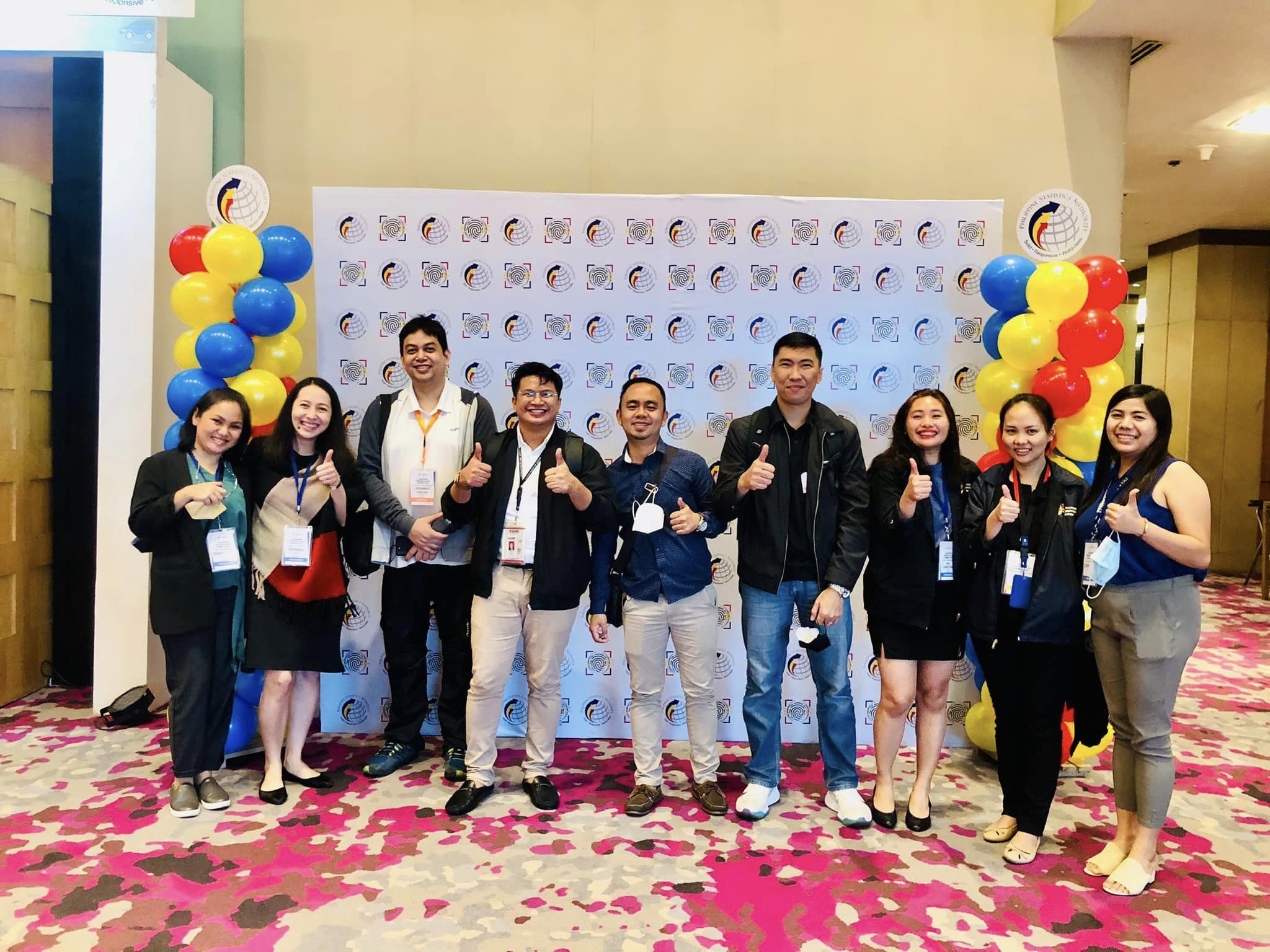 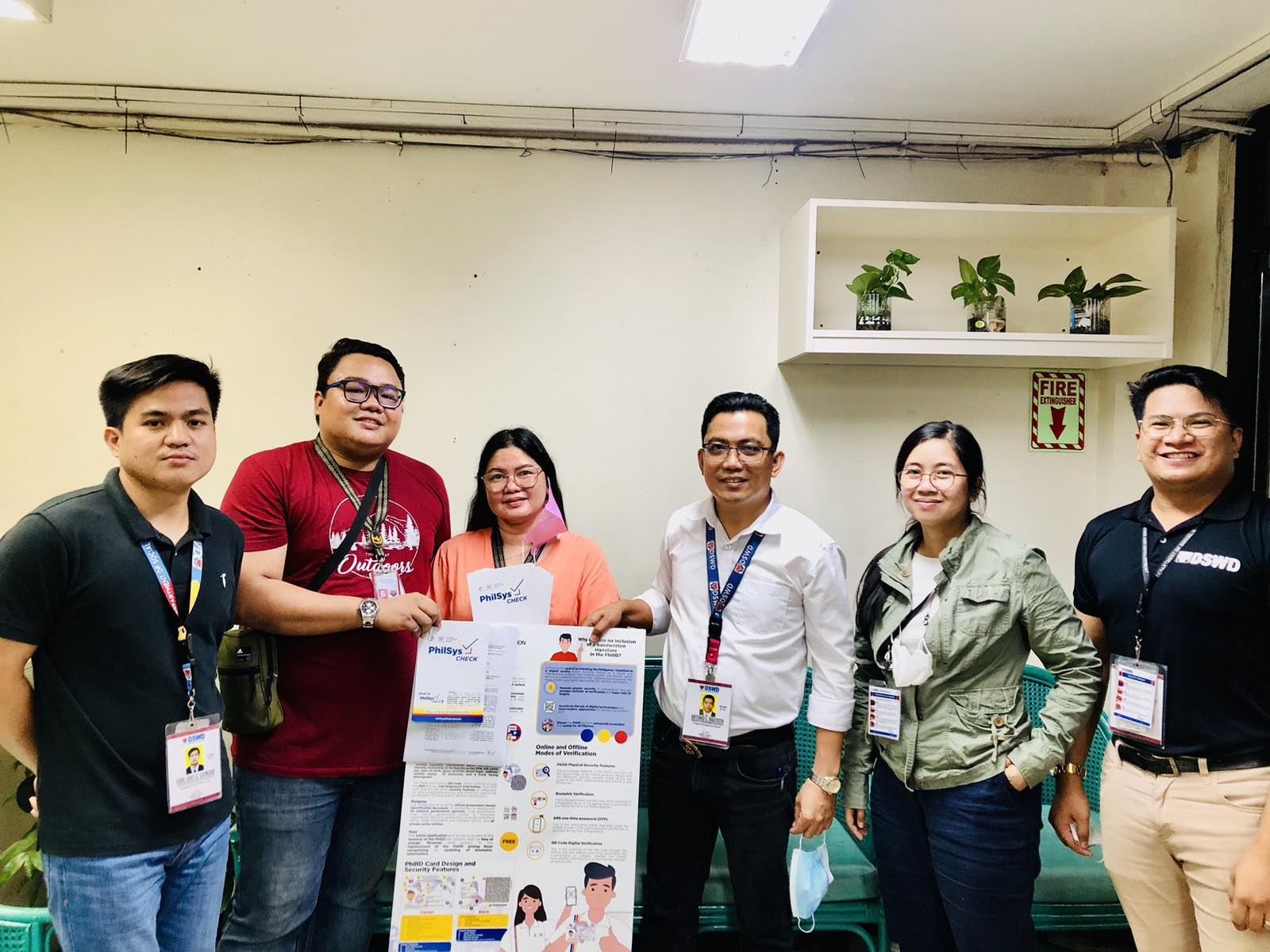 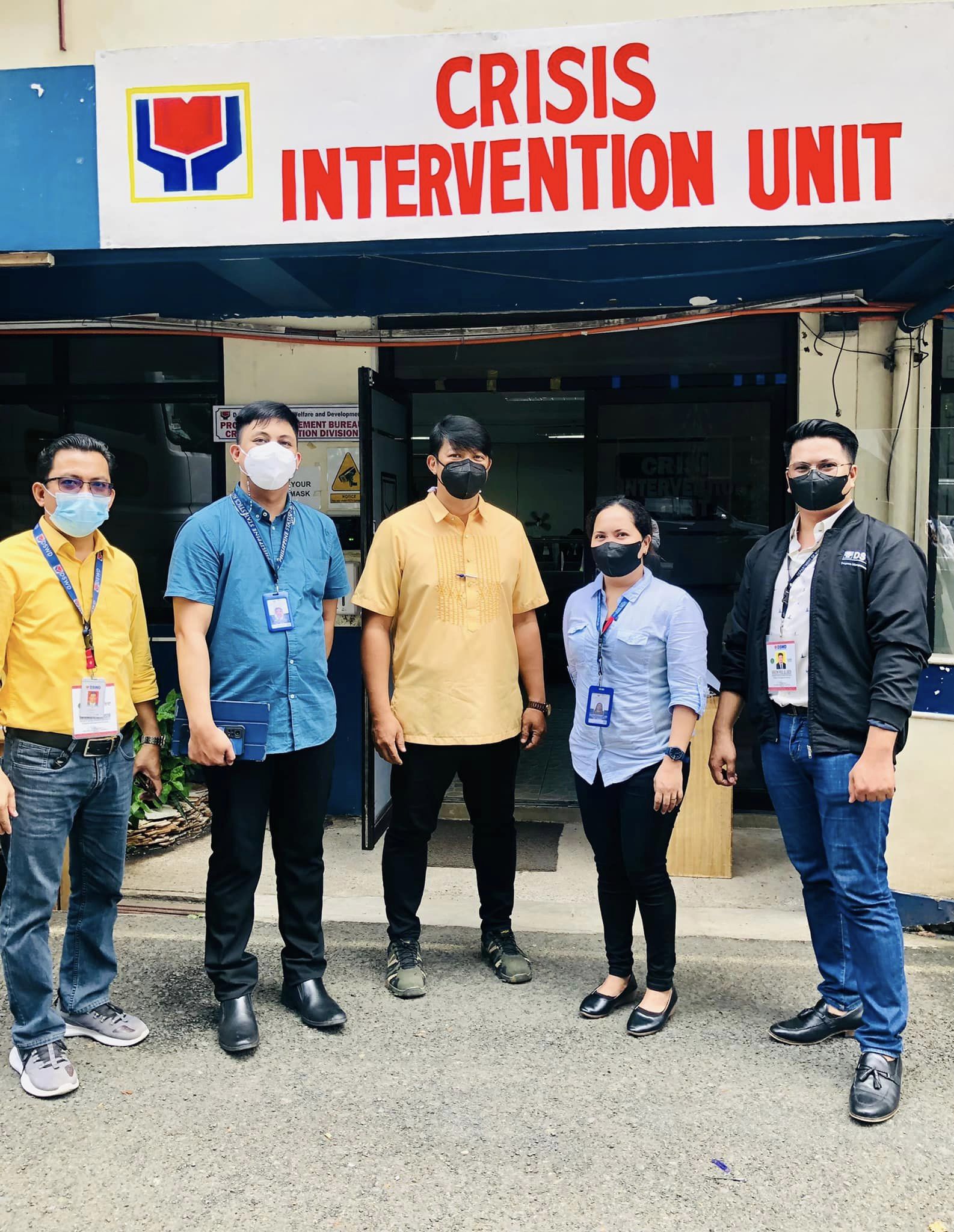 On 05 January 2023, the PMB-CID shared infographic materials to DSWD Field Office NCR Crisis Intervention Section
September 30, 2022 PhilSys Summit
PSA Ocular visit at DSWD Central office
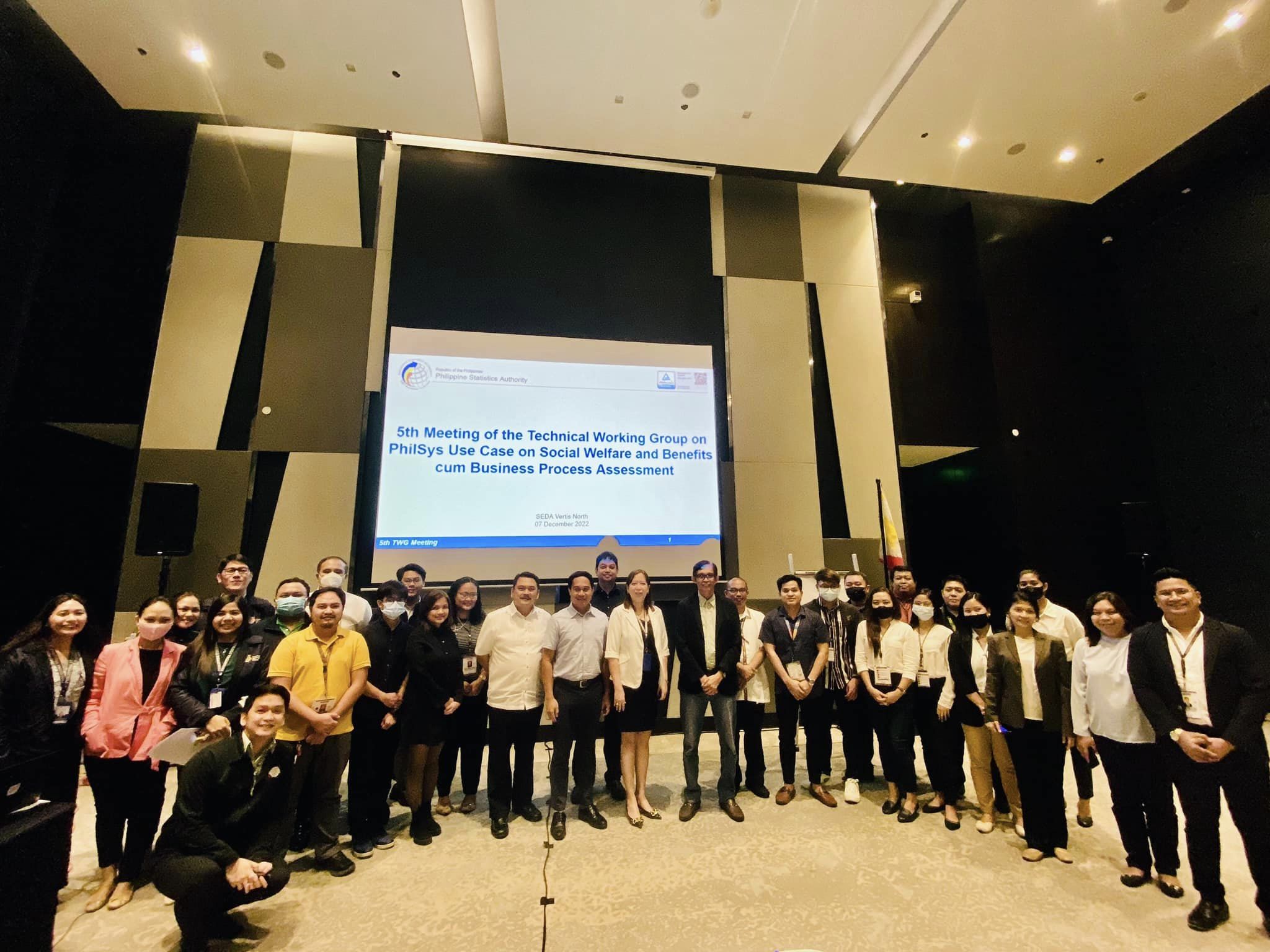 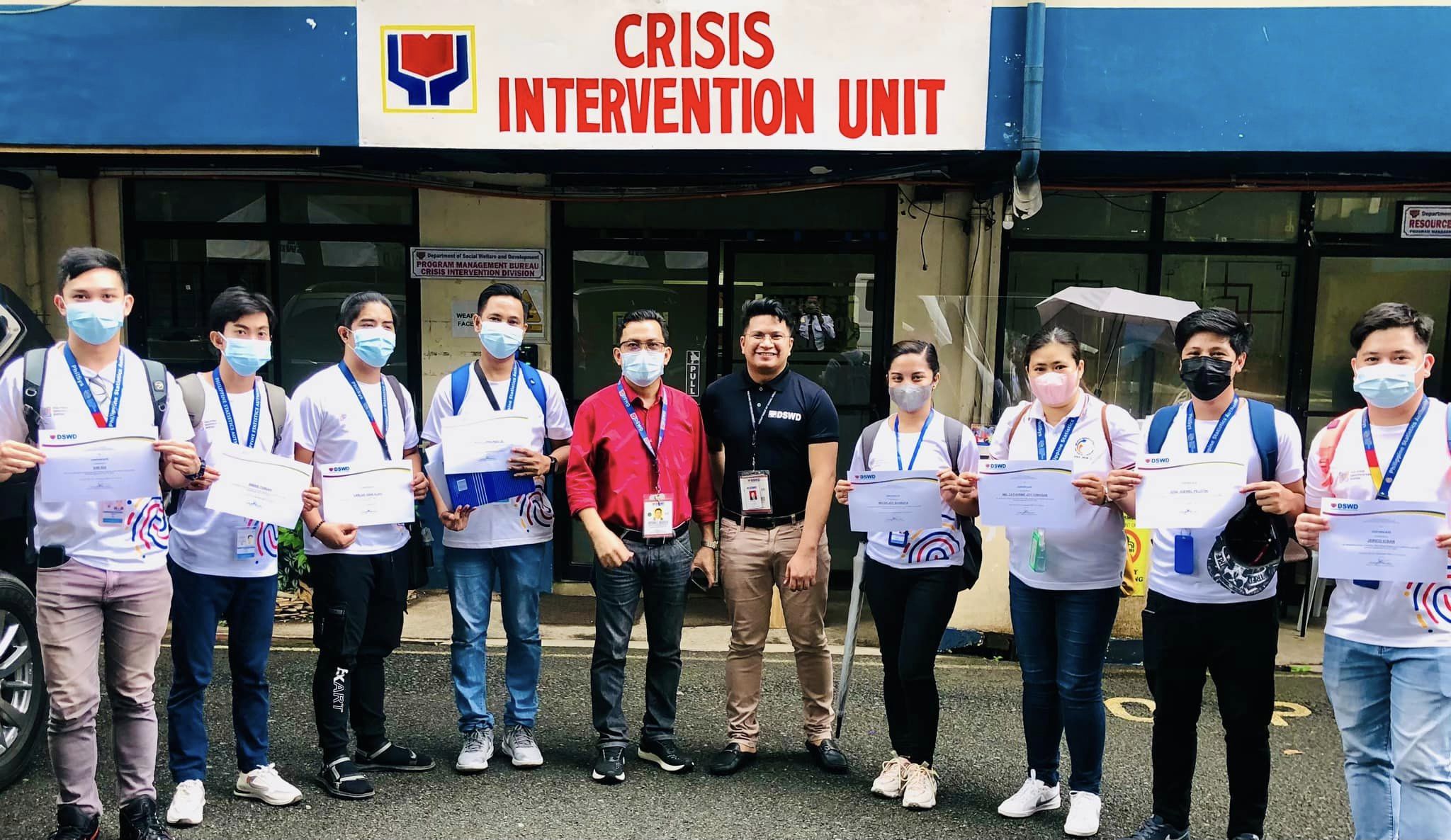 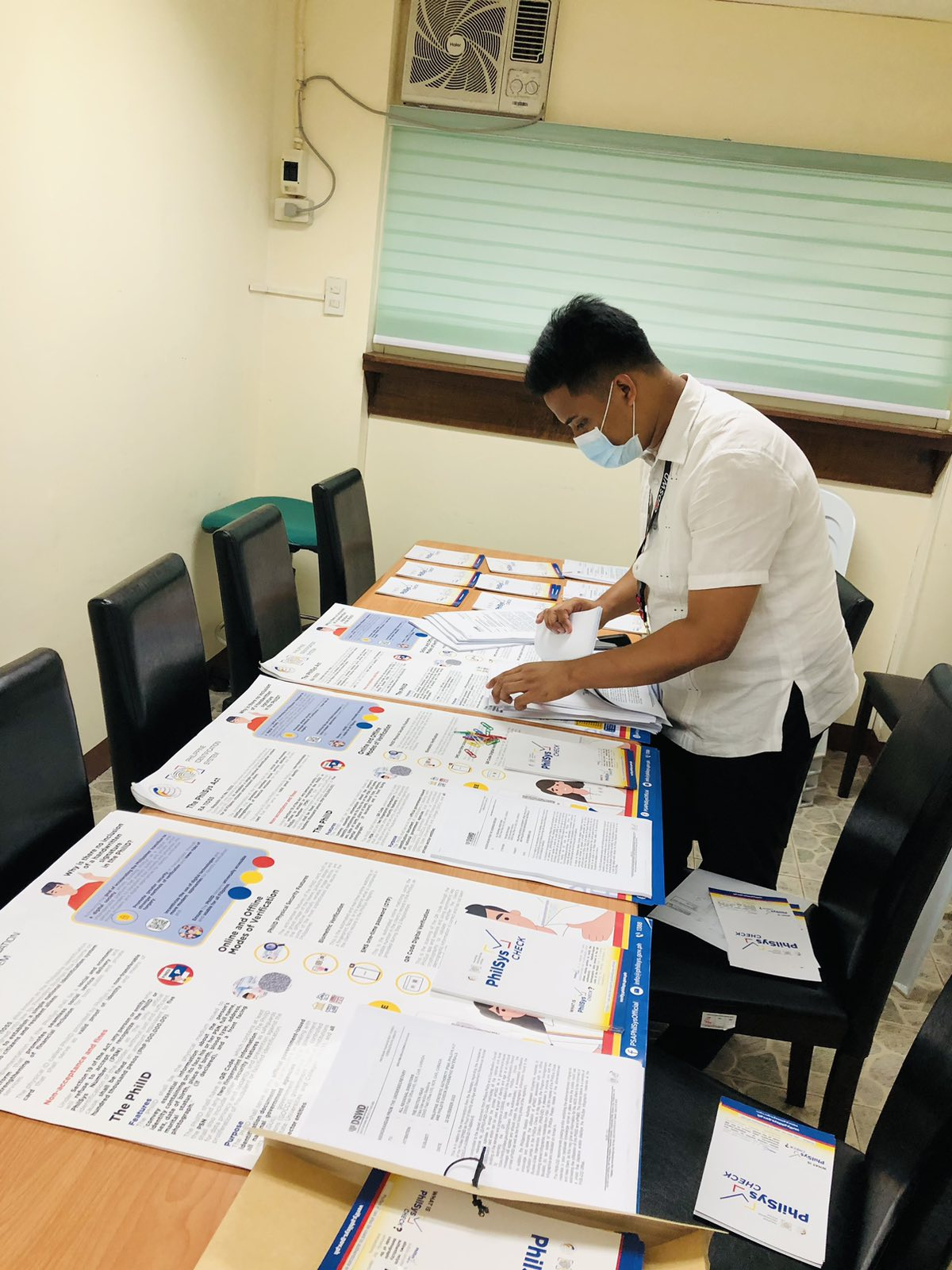 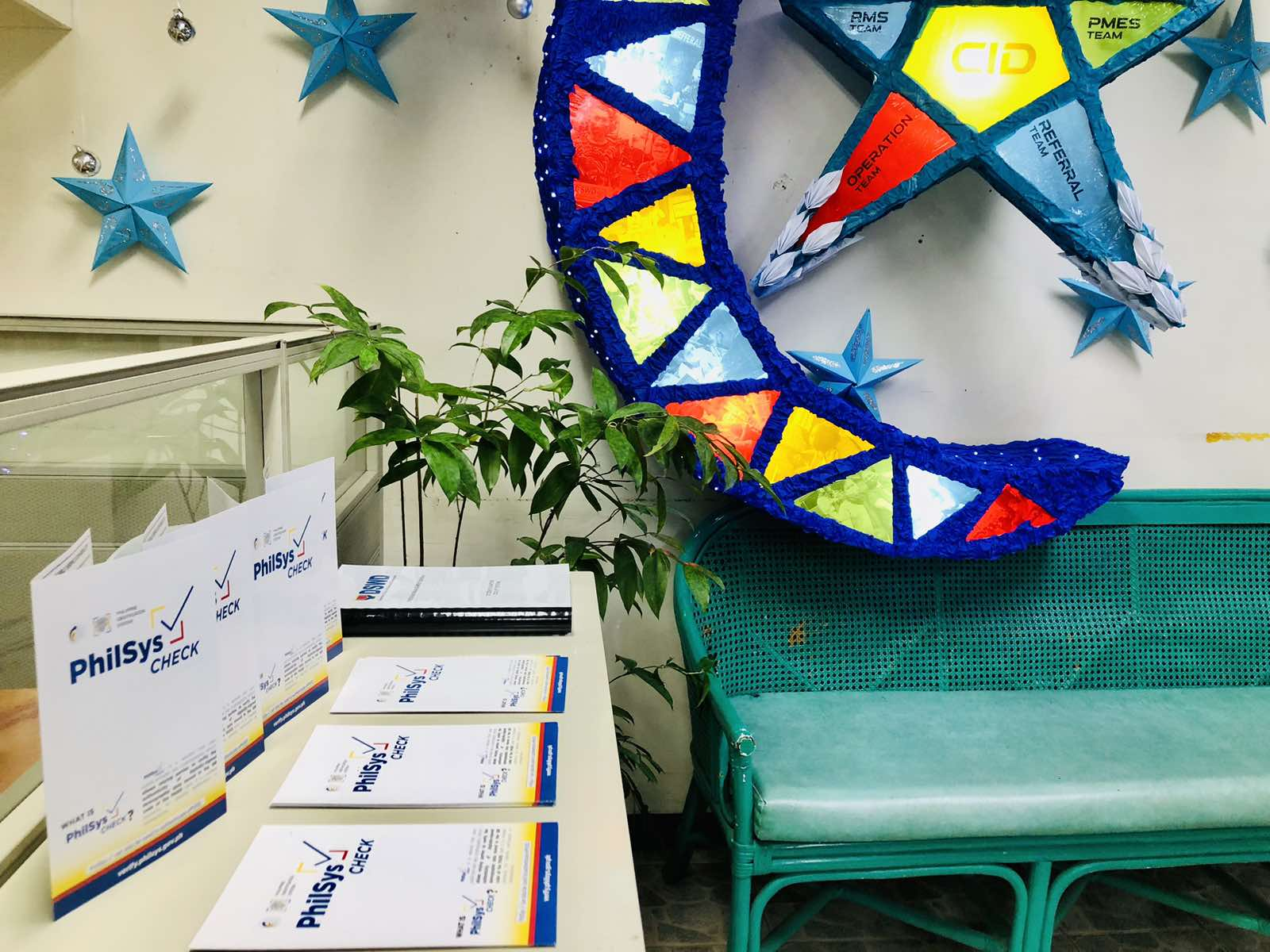 PhilSys Registry at DSWD Central Office (Last Day)
Distribution of PhilSys Infographic Materials
5th TWG meeting with all the proponent of the saidprokwc/
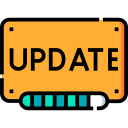 Other Updates and Initiatives to support the Implementation of CrISS
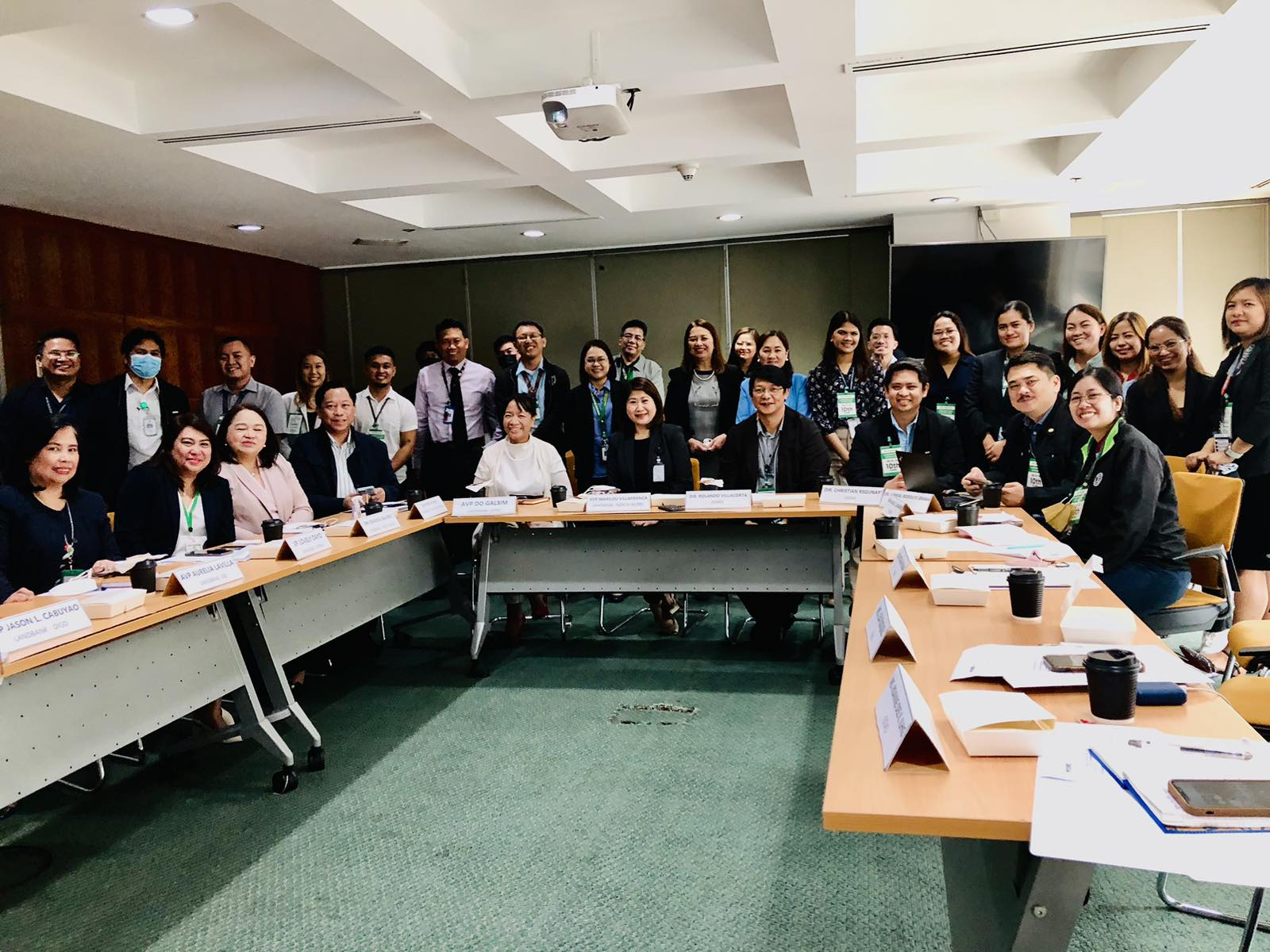 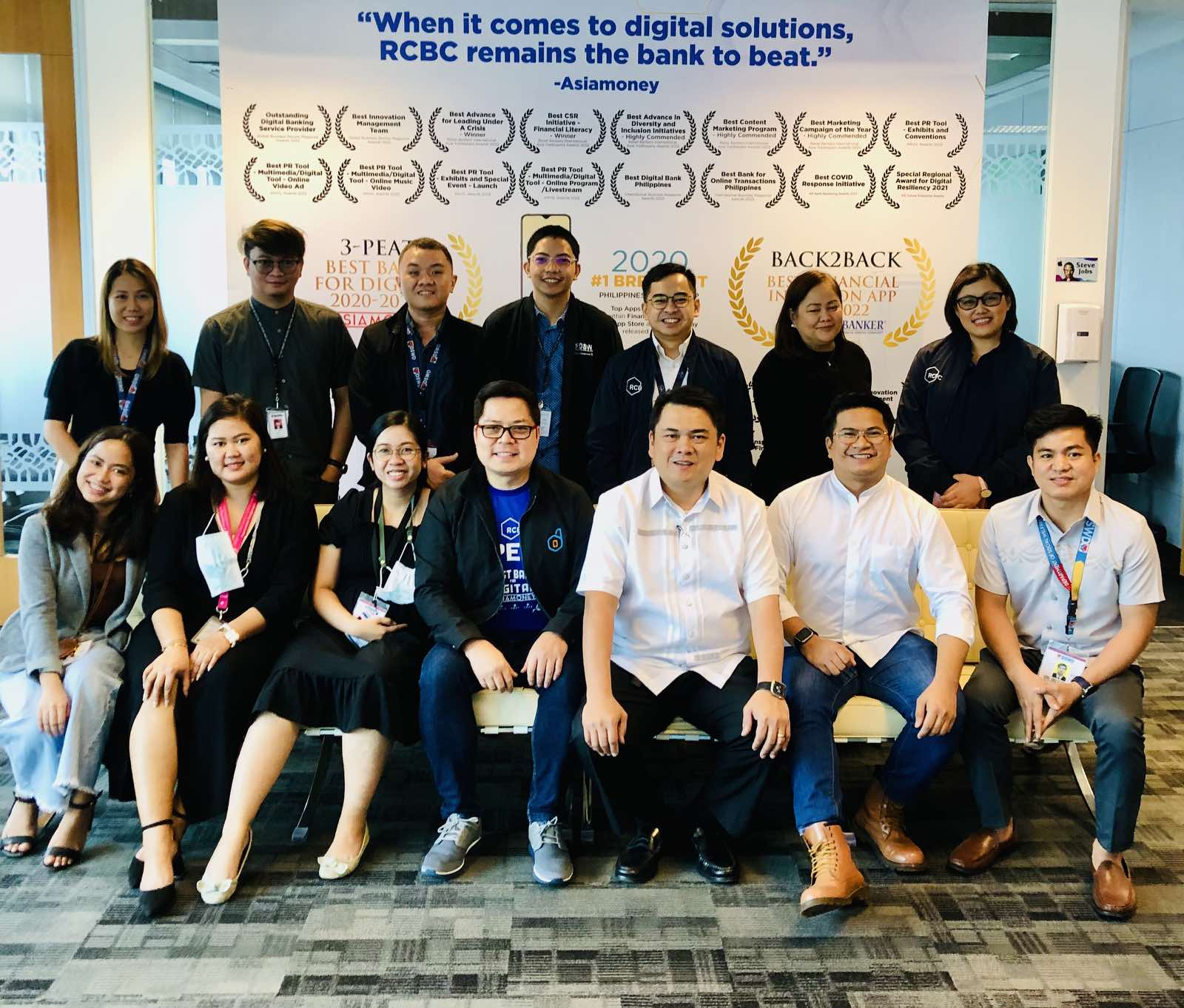 September 30, 2022 PhilSys Summit
On 17 January 2023, Technical Discussion with LBP Executive Officer discussing the CRISS E-Payment Scheme with the LBP’s Payout Channels
Learning and/or Exploratory Meeting with RCBC at their main office.
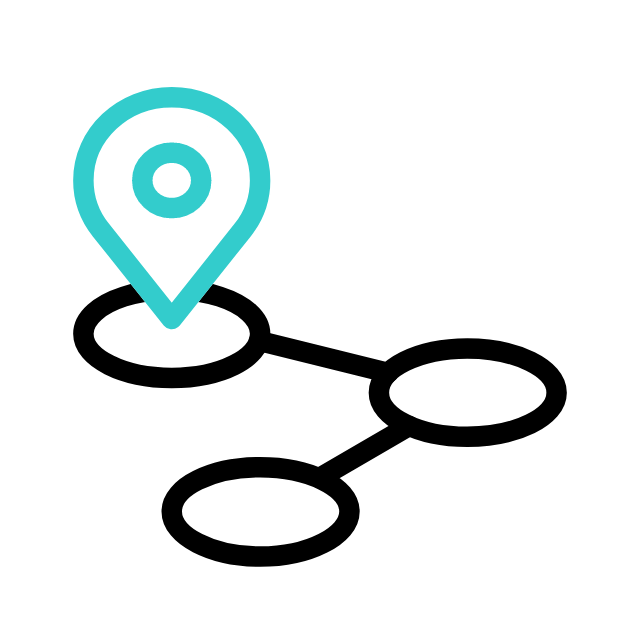 Request to have at least one focal person and/or representative from your field office, preferably an implementer of the AICS Program who has the expertise in executing the services of the program, such as a social welfare officer or an IT officer, who can perform and facilitate the echoing of the information and/or discussion relative to the CrISS Project
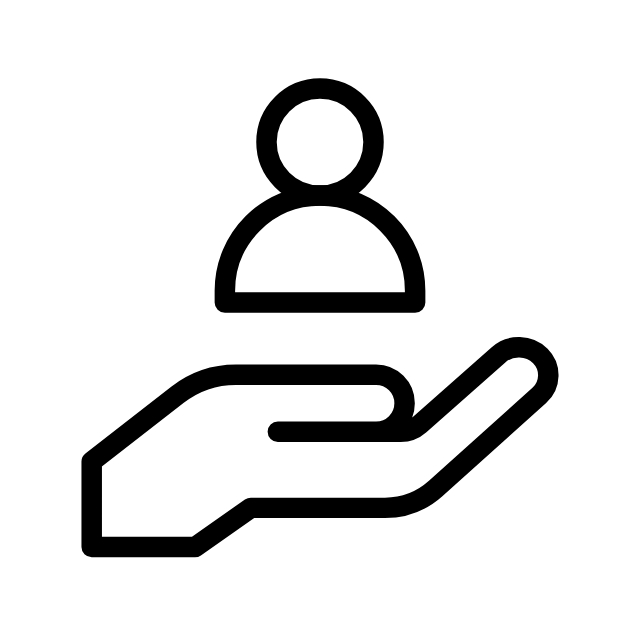 CRISS Training for Trainers;
assist in conducting pilot testing, providing reports, (e.g. feedback reports)
focus on distributing the ICT equipment;
involvement with the other system development projects of the CO;
Amplifying the voice of their respective organizations, providing reports and the current status of the CRISS system and other IS and ICT equipment, and sharing their issues and concerns;
Other activities, trainings, and seminars;
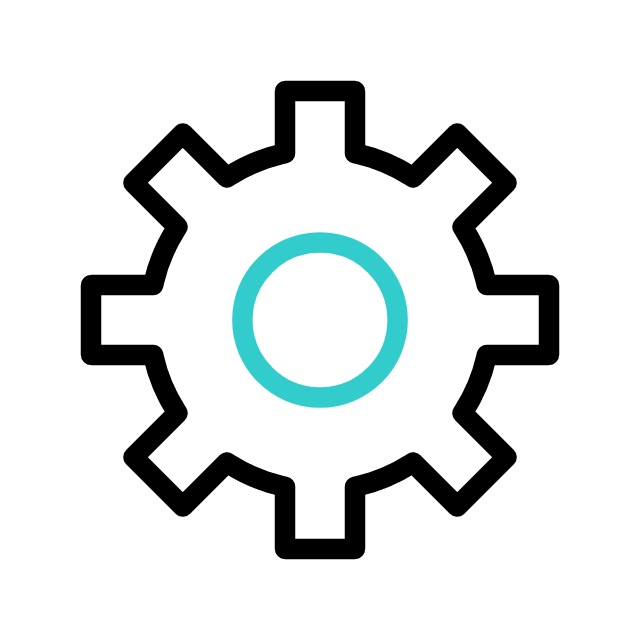 Discussion with Digital Payments TWG
Discussion with the Land Bank of the Philippines
Learning visit the Municipality of the Valenzuela
Discussion with BSP (tentative)
Learning visit with the DICT (tentative)
Orientation with World Bank with regard to the Time and Motion Study of PhilSys use case.
A site visit to the identified Crisis Intervention Sections and SWAD Satellite Offices will be conducted by the PMB-CID to gather relevant information, status, and observations that will be shared with the identified service provider who will develop the CrISS in April 2023. (tentative)
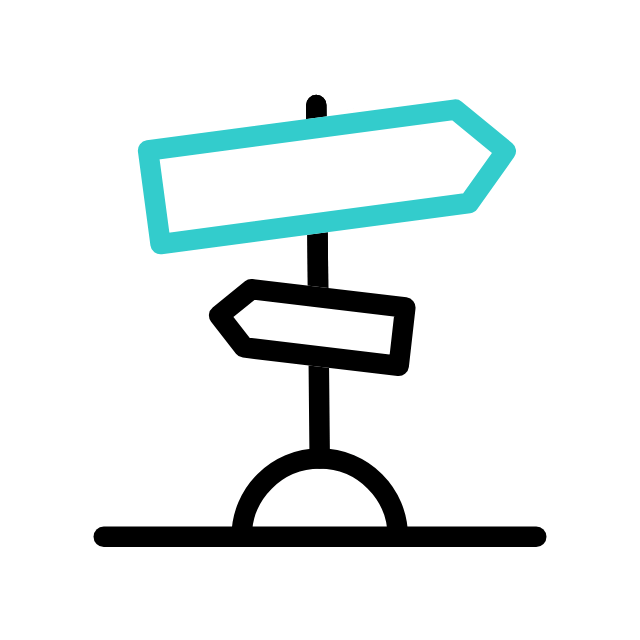 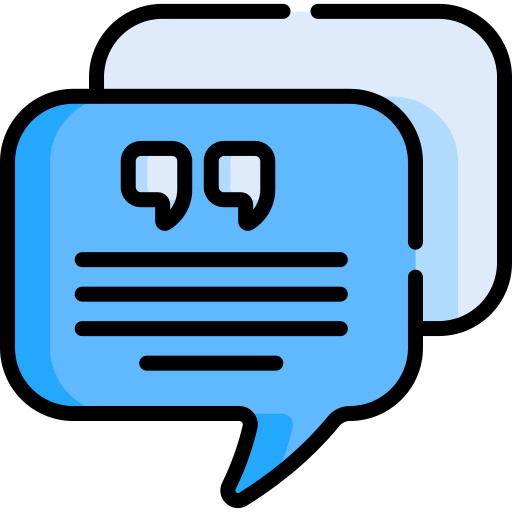 Closing Remarks:
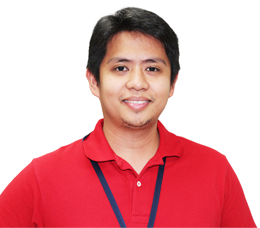 DIR. CHRISTIAN JOSEPH M. REGUNAY

Director III, Assistant Service Director for the Information Communication Technology Management and Service and Concurrent ABD for the Social Technology Bureau
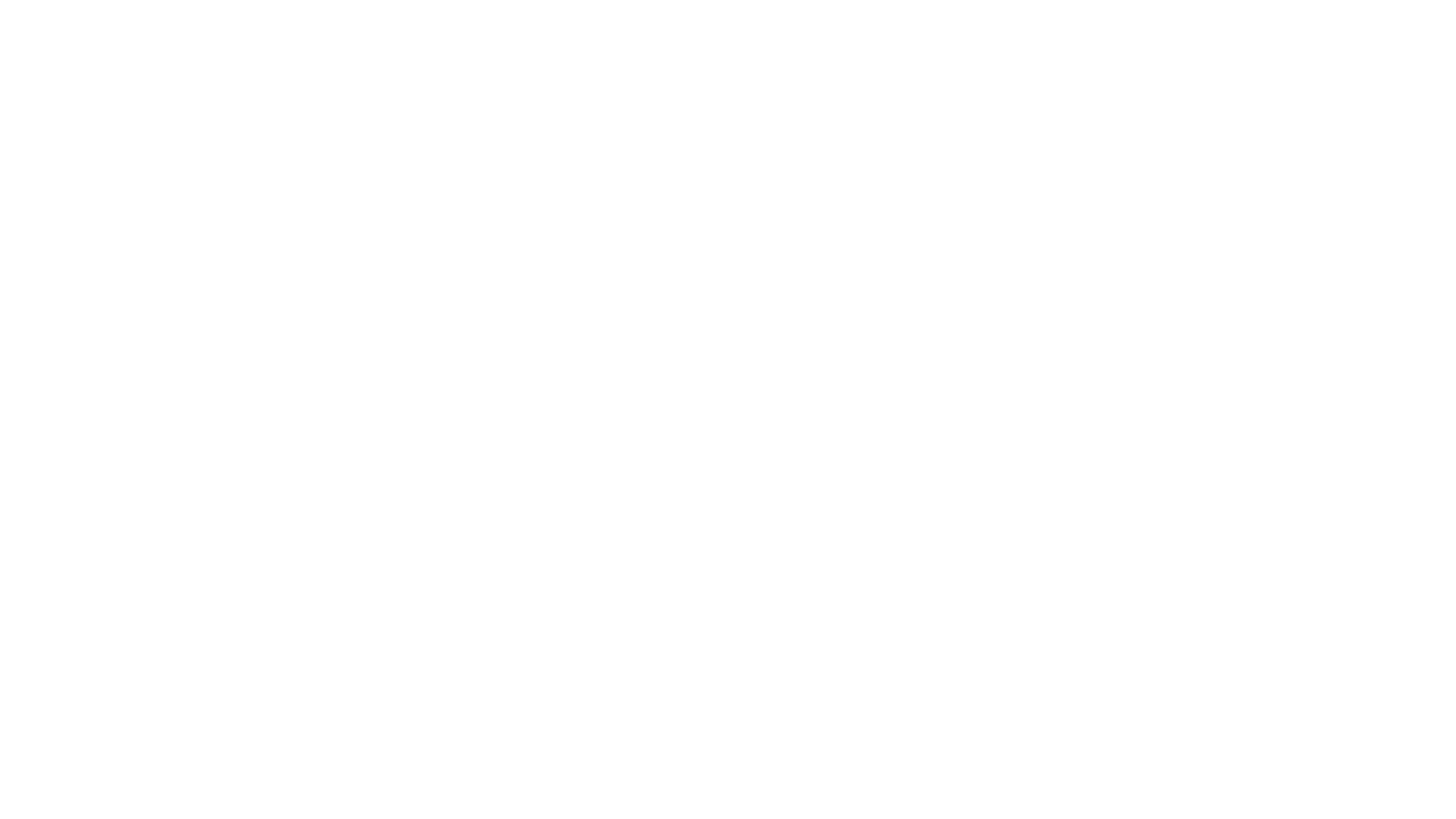 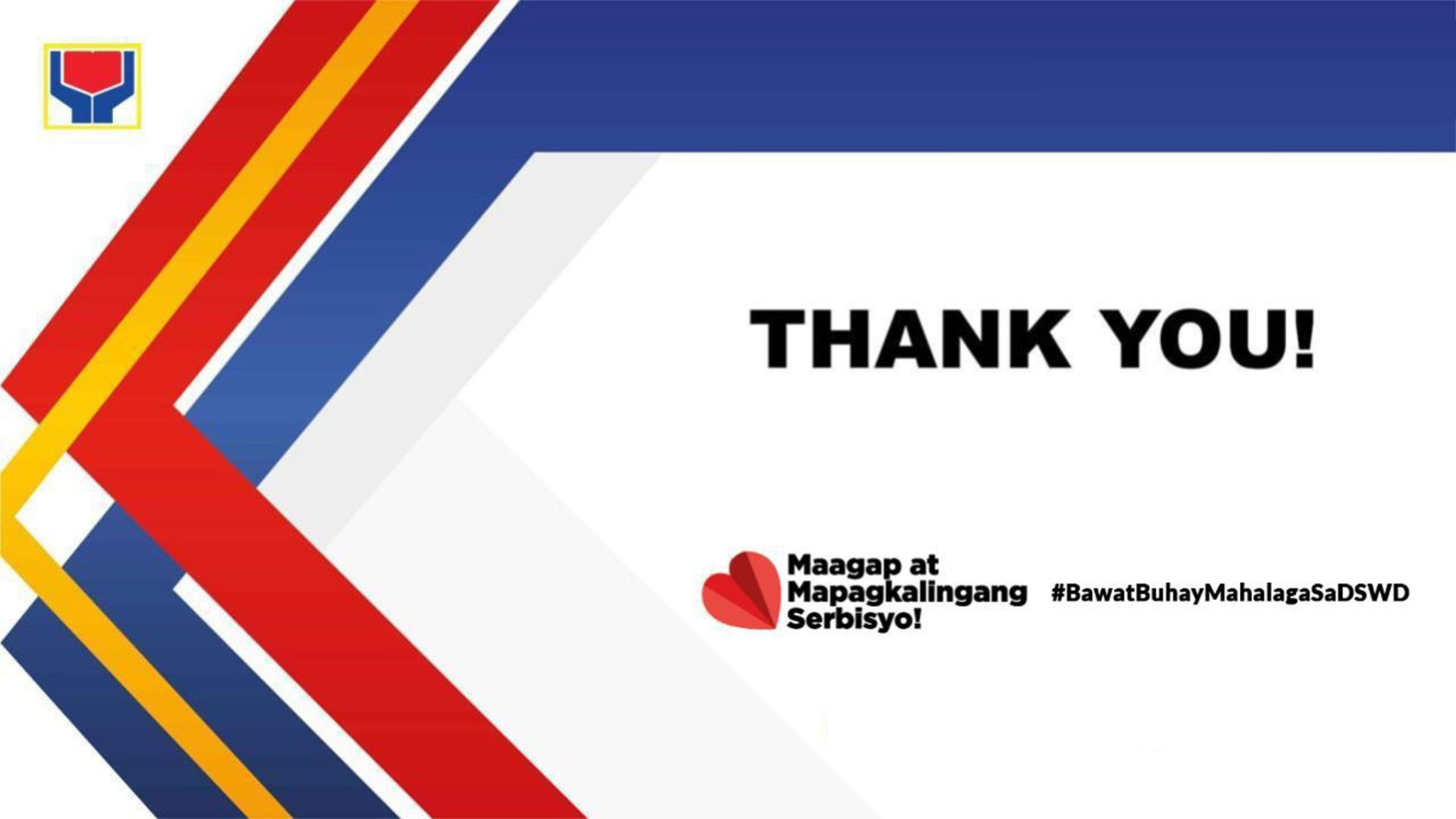